Bài 3: 
Tia số
Số liền trước, số liền sau
(tiết 1)
KHỞI ĐỘNG
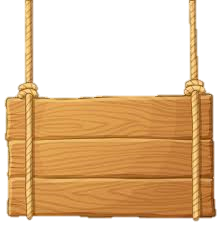 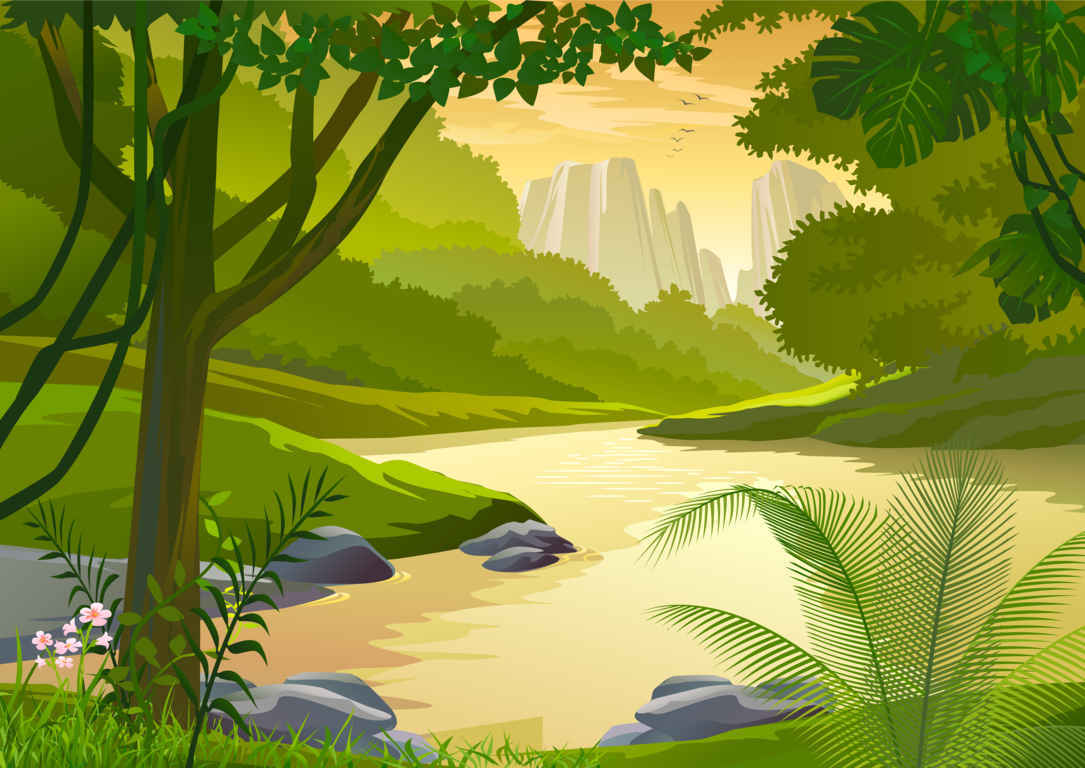 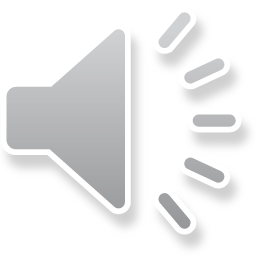 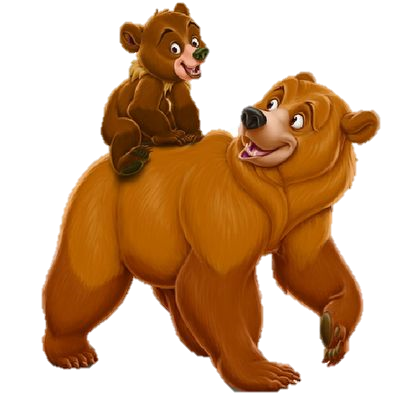 GIẢI CỨU
RỪNG XANH
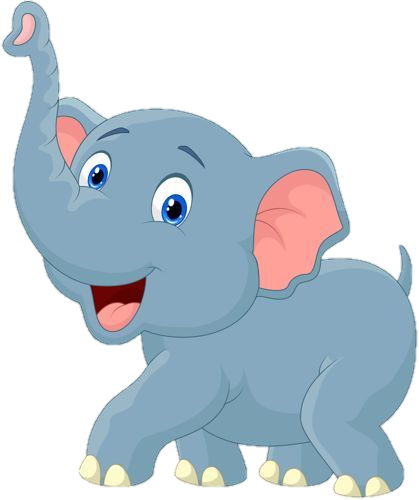 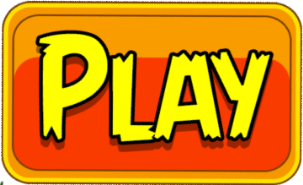 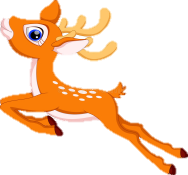 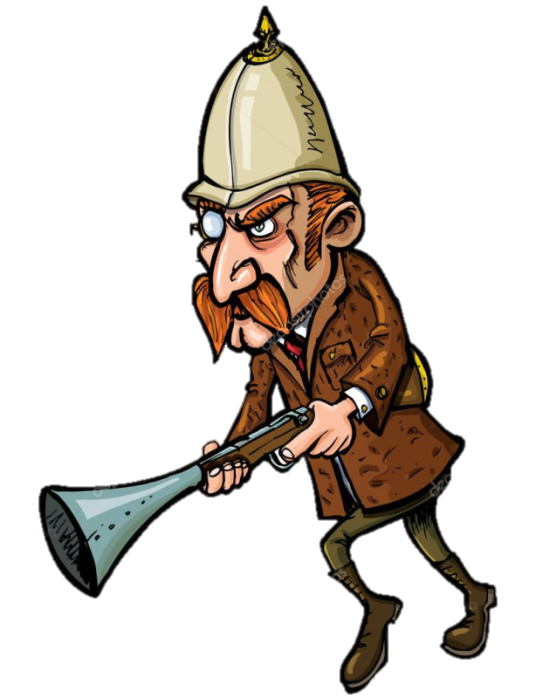 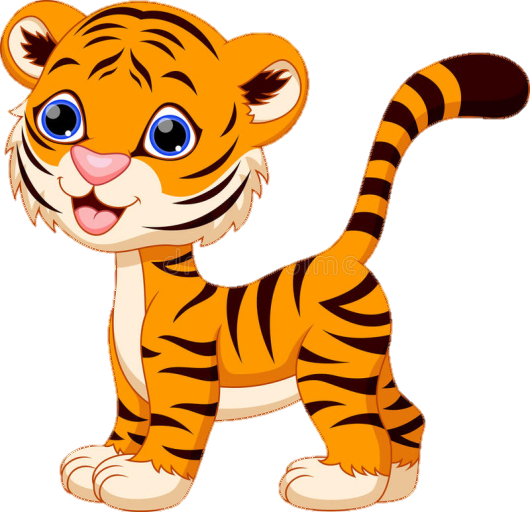 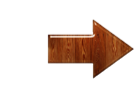 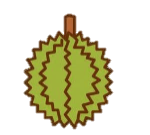 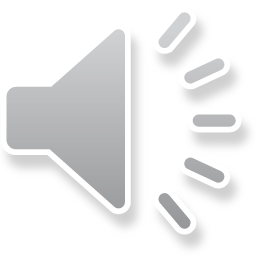 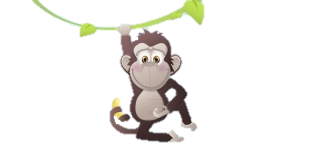 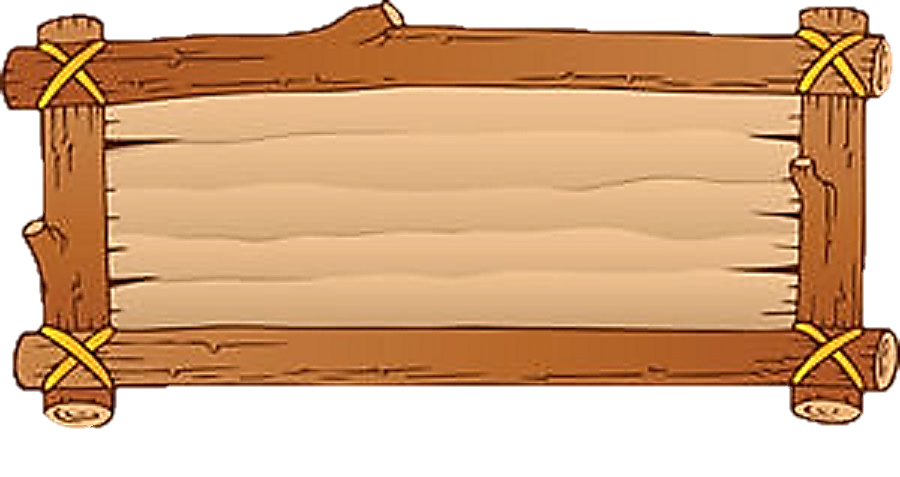 Em hãy giải cứu các loài vật trong rừng thoát khỏi sự bắt giữ của tên thợ săn độc ác bằng cách trả lời đúng các câu hỏi nhé!
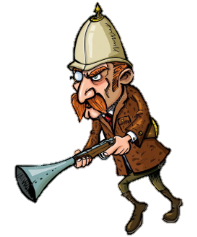 POW!
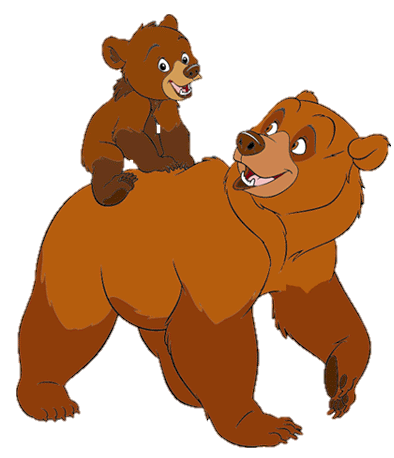 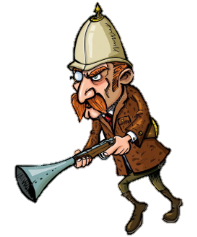 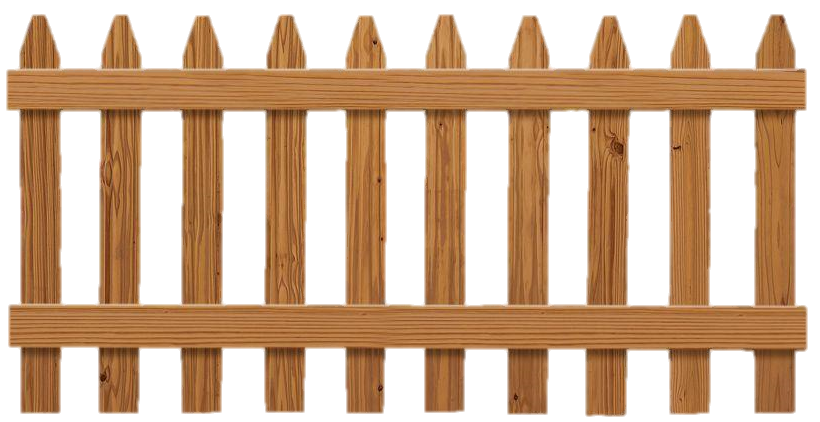 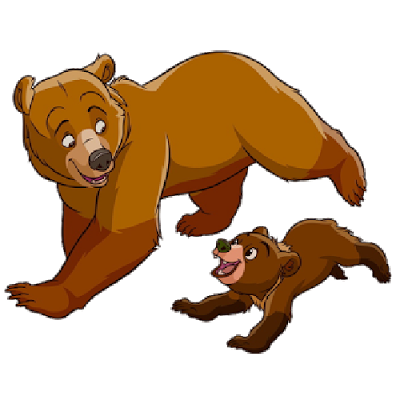 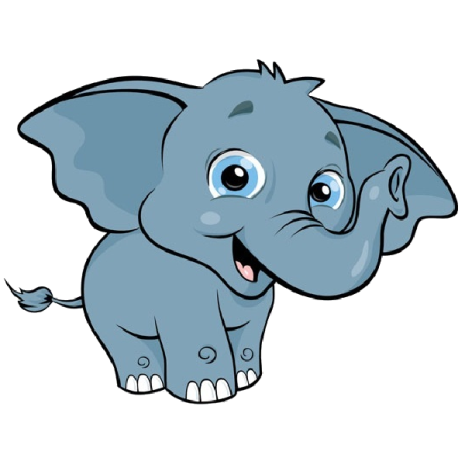 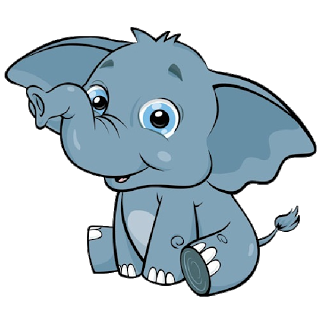 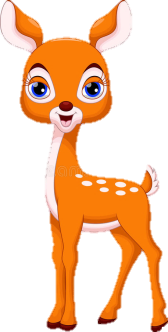 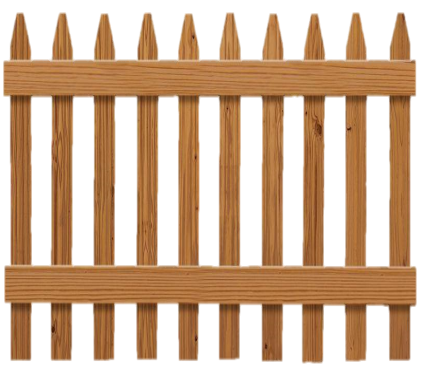 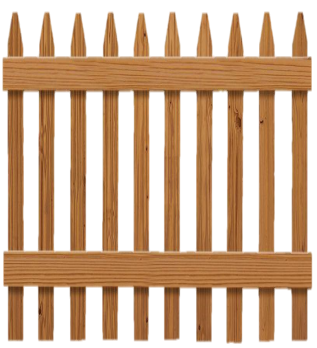 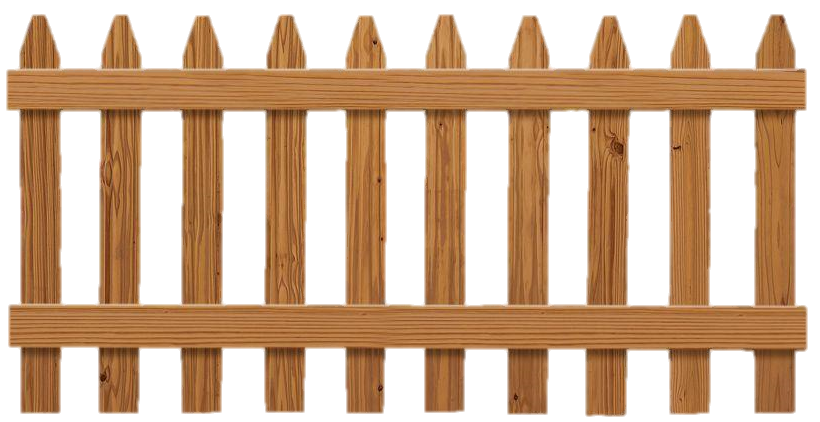 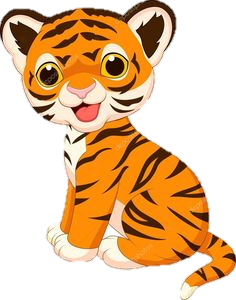 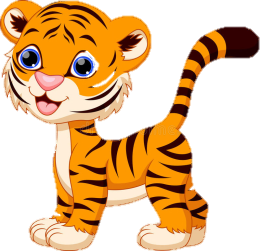 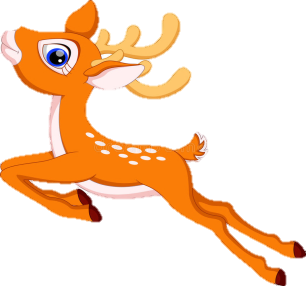 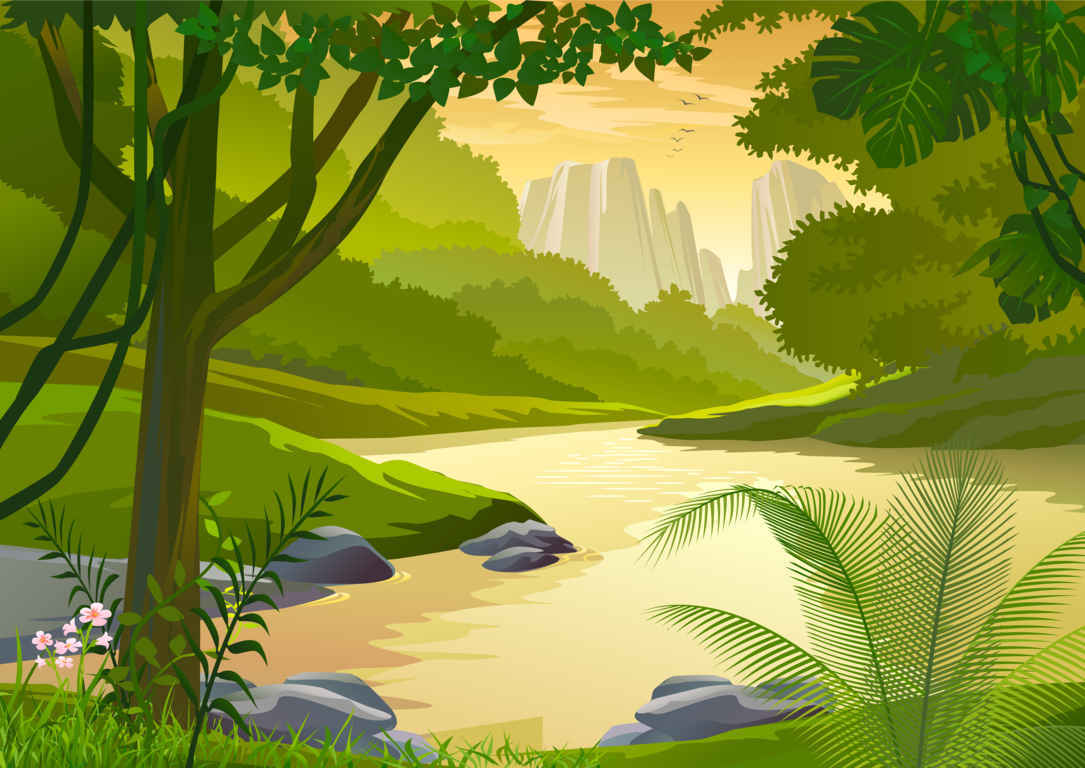 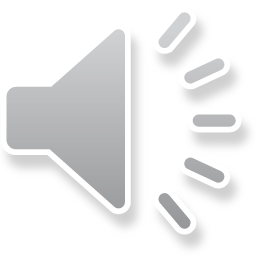 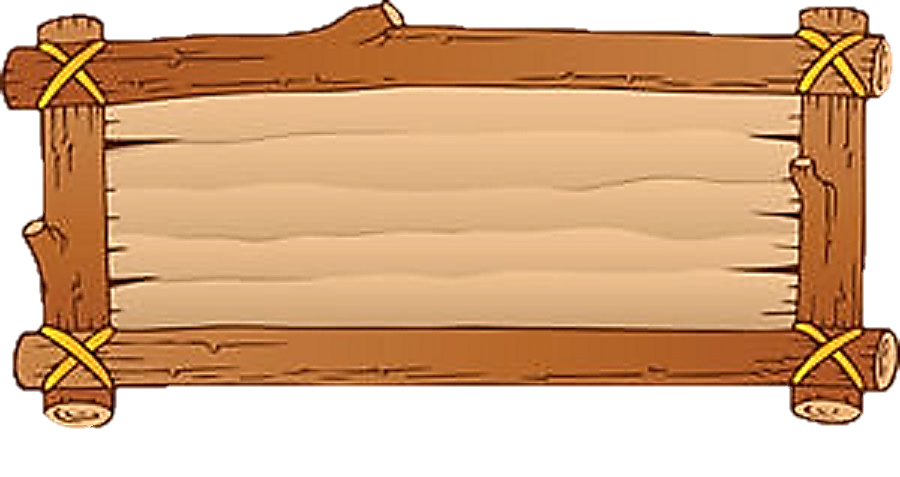 Từ các số:
36, 16, 20
Hãy lập các phép tính đúng.
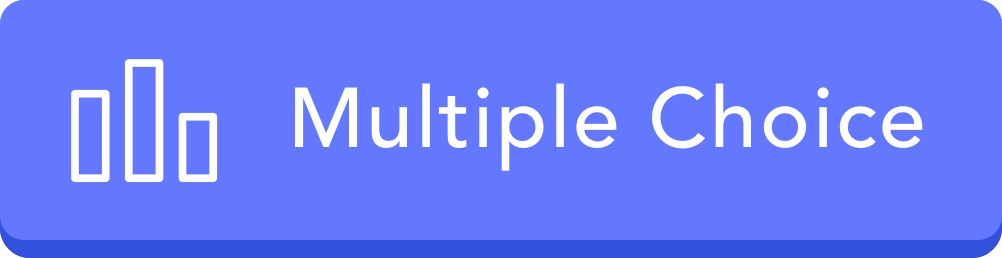 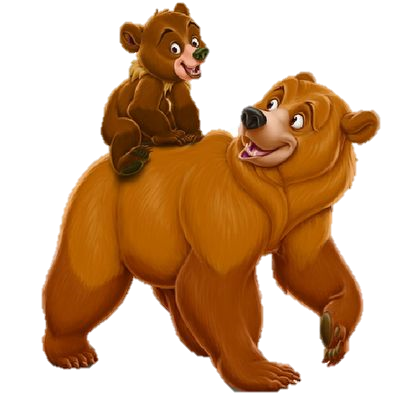 A. 36 – 16 = 20
B. 16 + 20 = 36
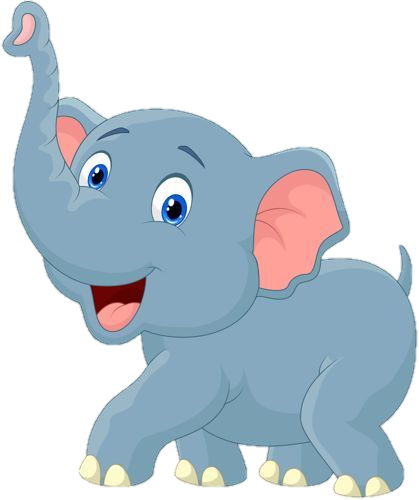 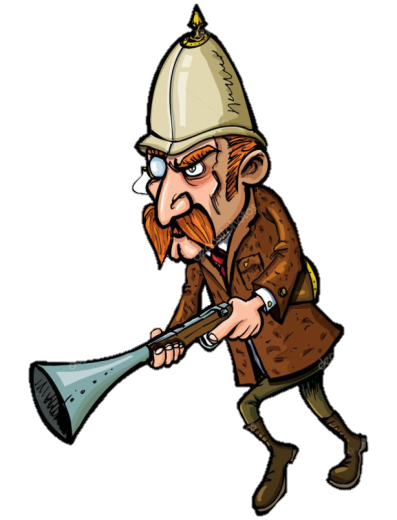 C. 20 – 16 = 36
D. 20 + 16 = 36
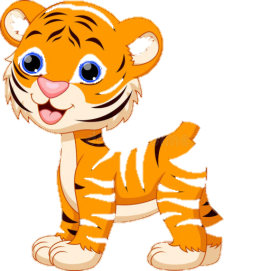 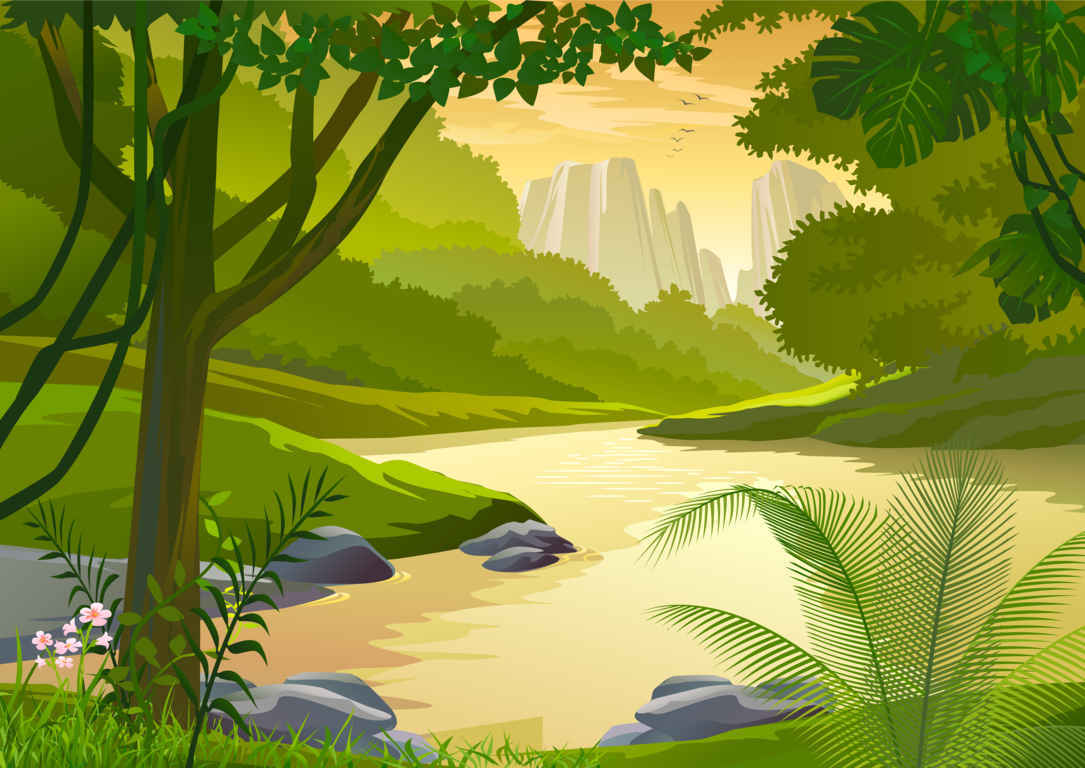 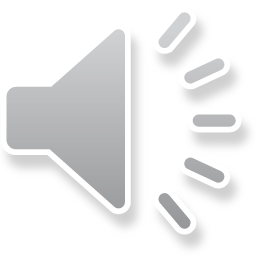 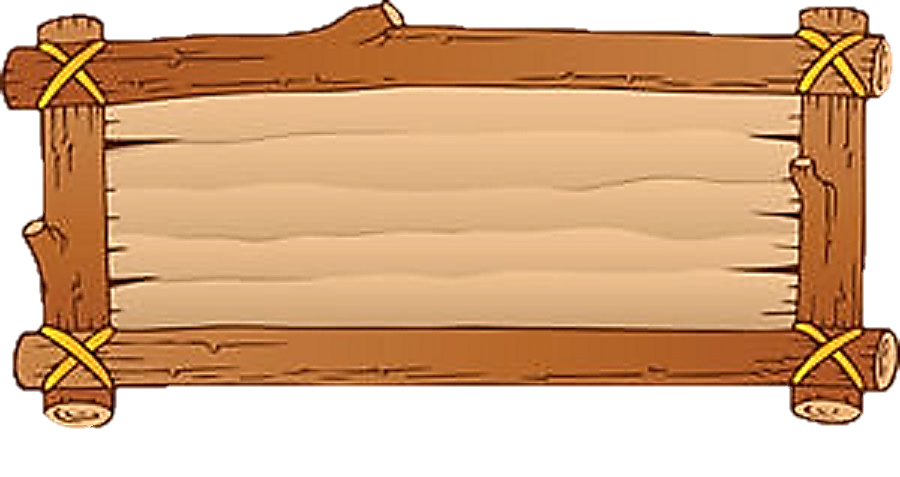 40 + 10 – 20 = ?
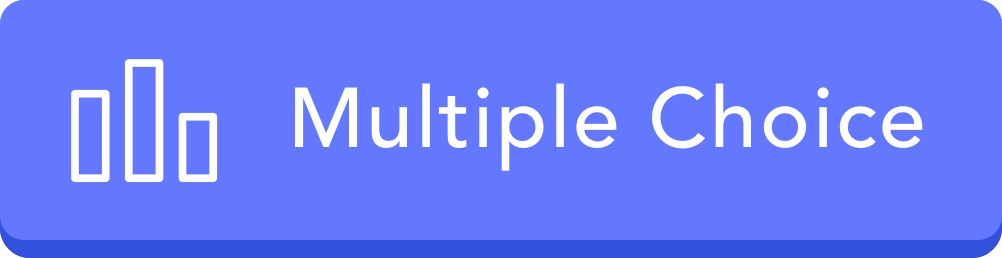 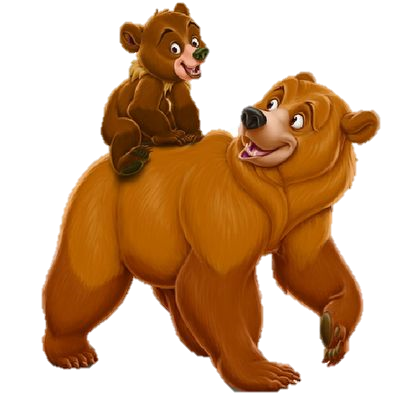 A. 50
B. 20
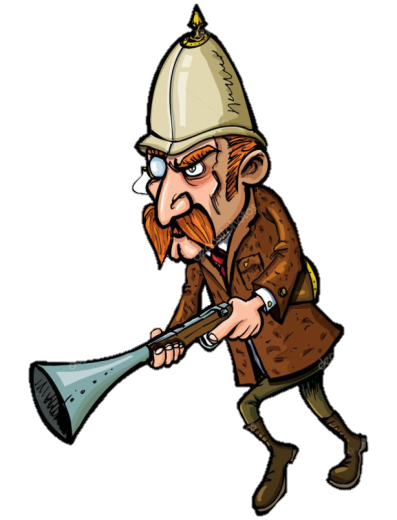 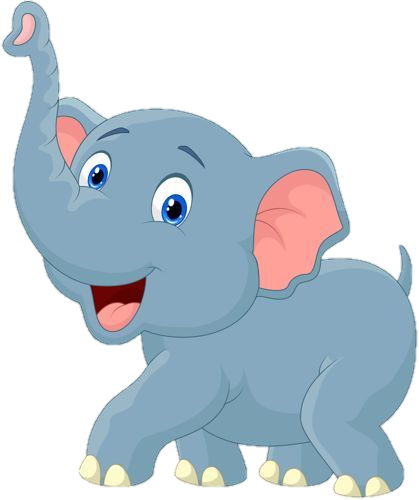 C. 30
D. 40
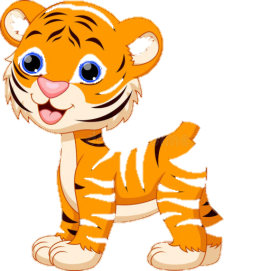 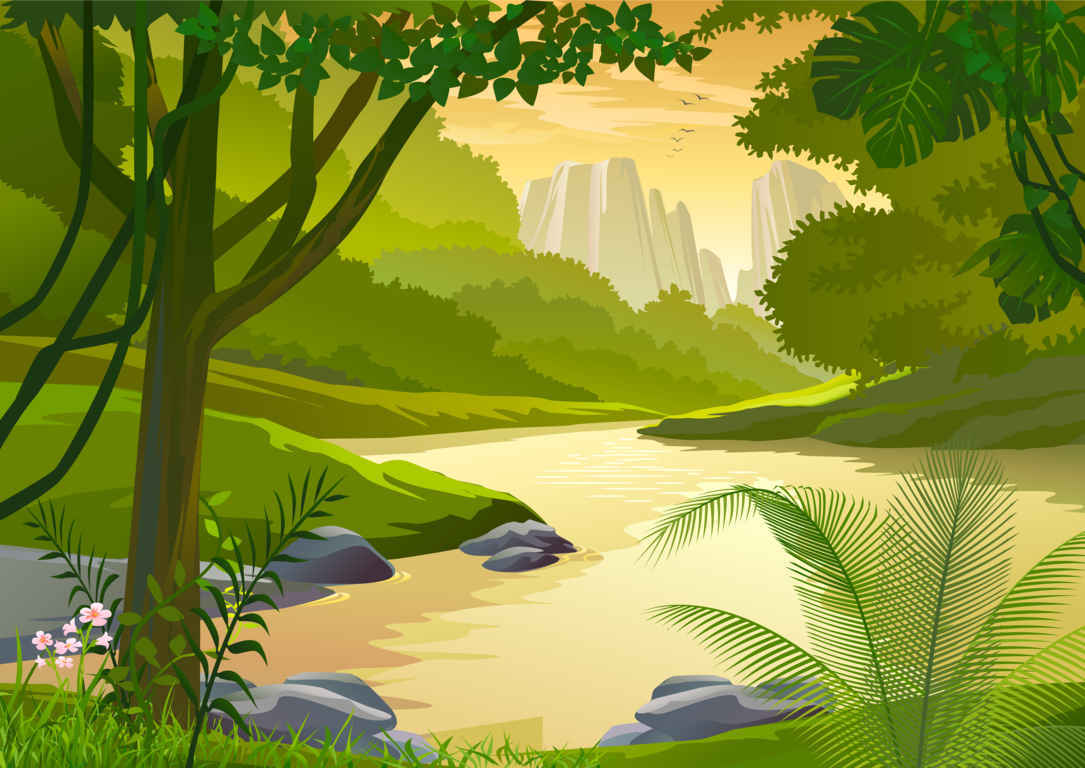 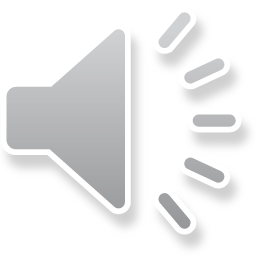 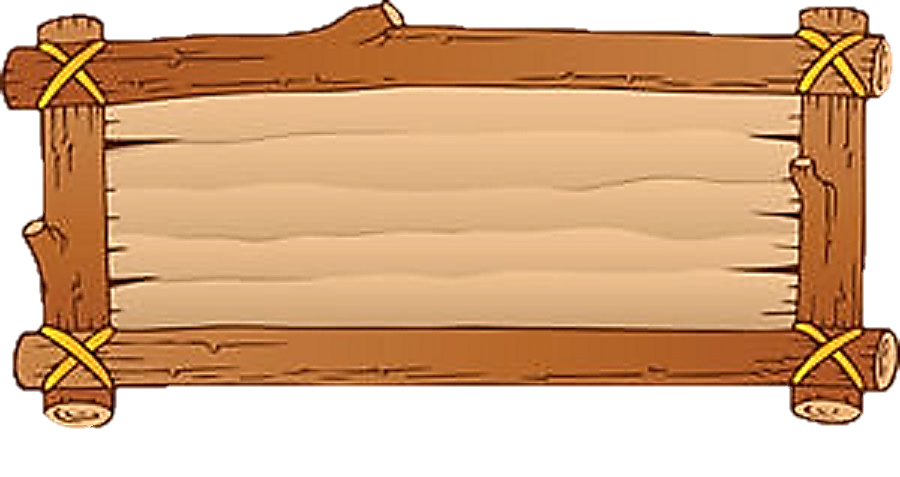 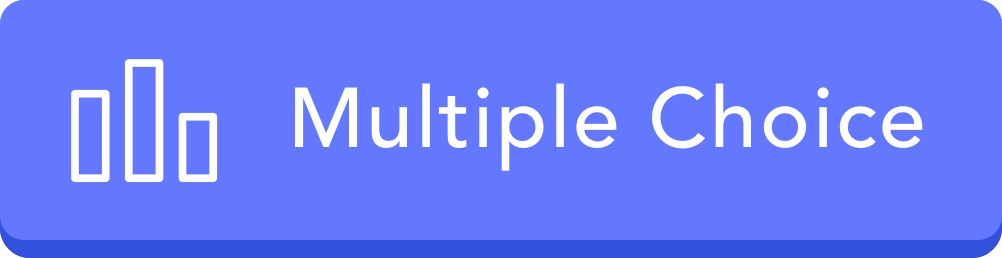 53 + 12 = ?
B. 74
A. 65
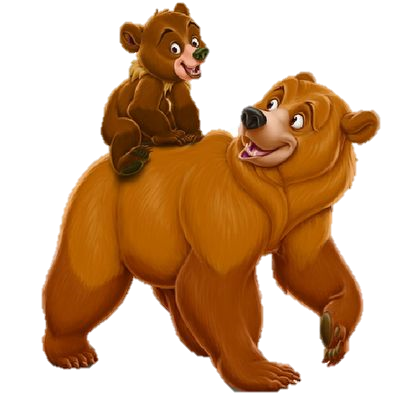 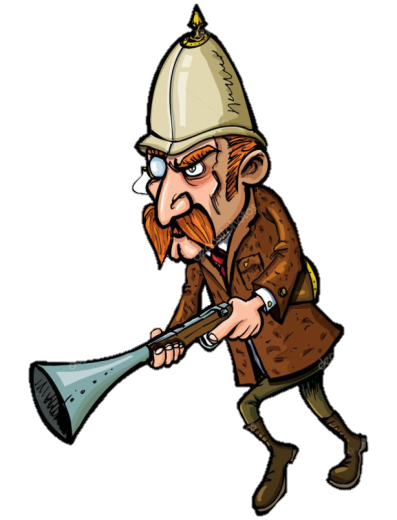 C. 56
D. 55
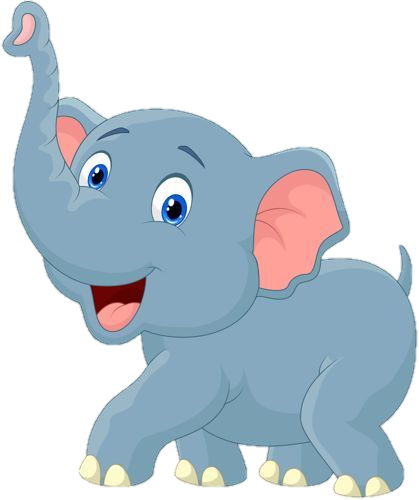 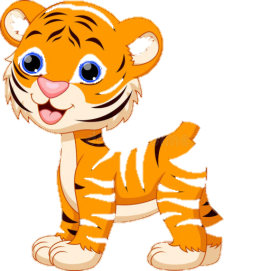 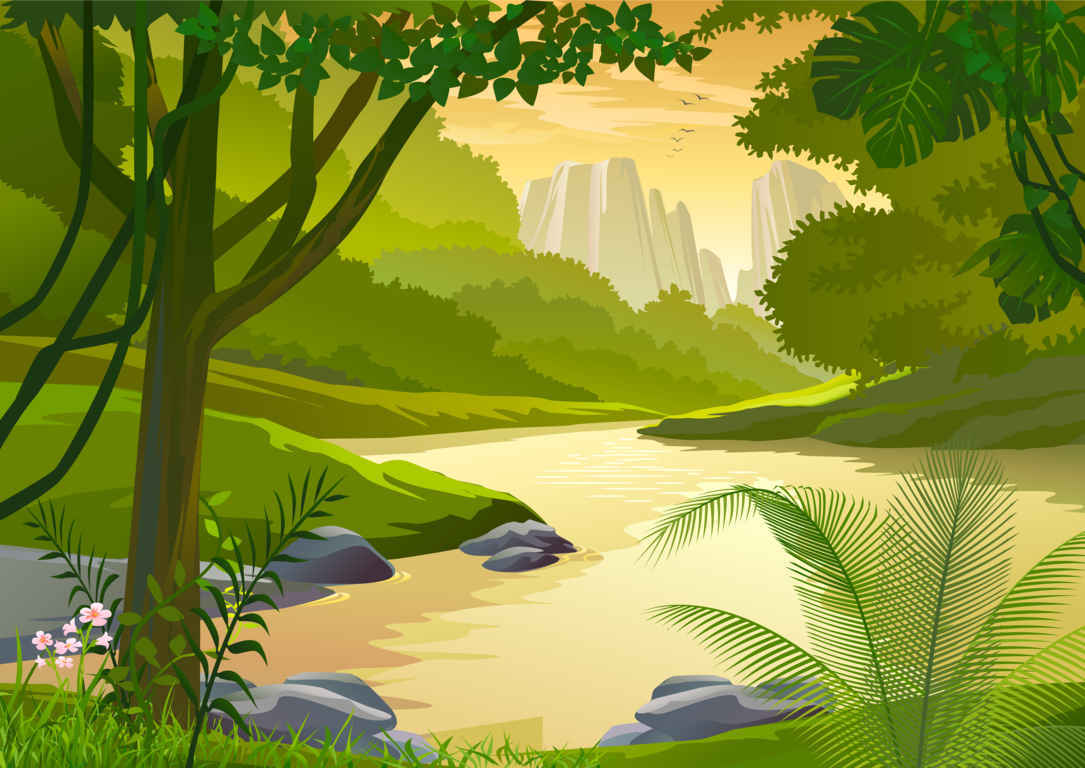 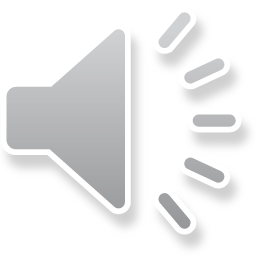 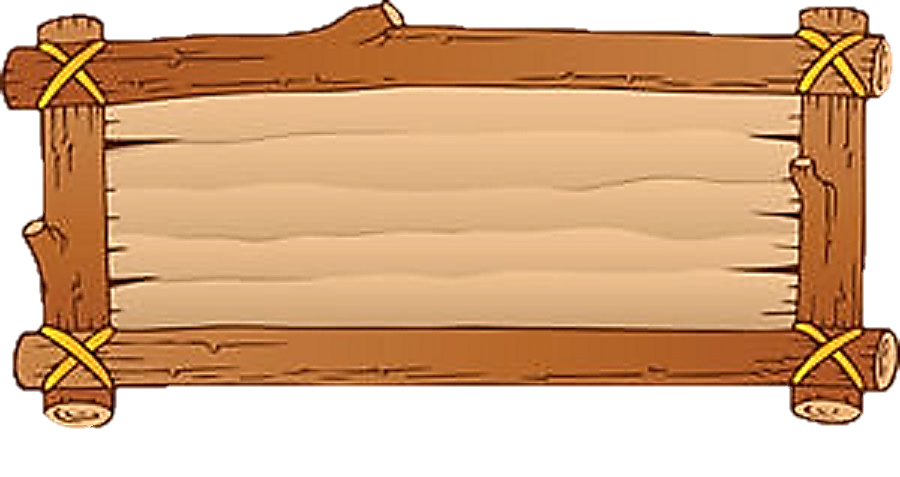 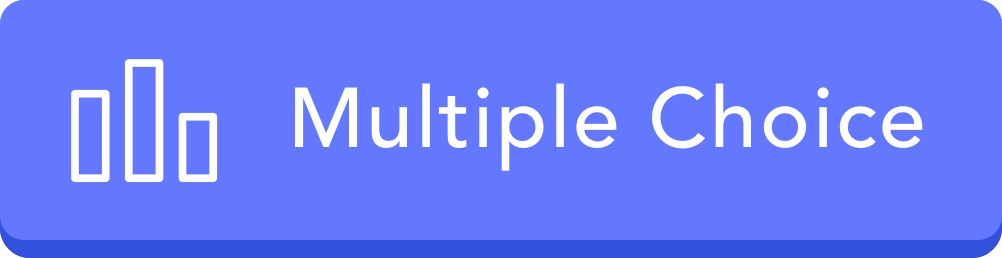 Voi hái được 10 bông hoa, 
Voi tặng Gấu 4 bông hoa. 
Hỏi Voi còn lại mấy bông hoa?
A. 5 bông hoa
B. 14 bông hoa
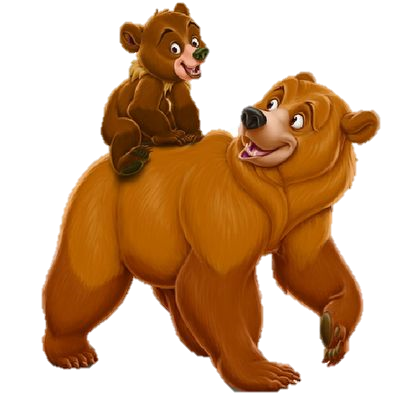 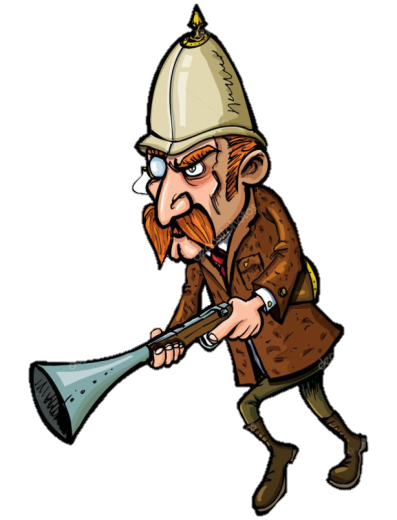 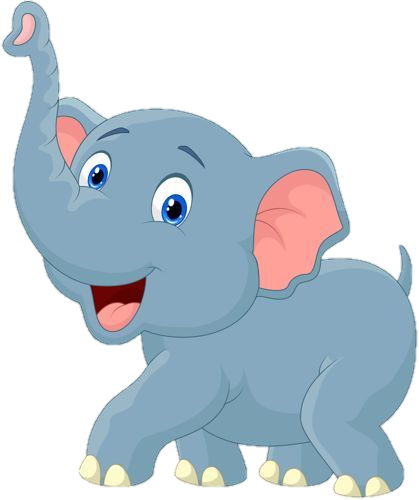 C. 7 bông hoa
D. 6 bông hoa
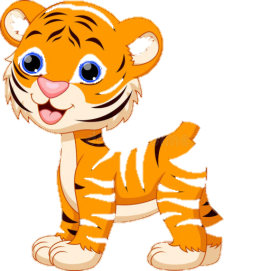 LUYỆN TẬP – THỰC HÀNH
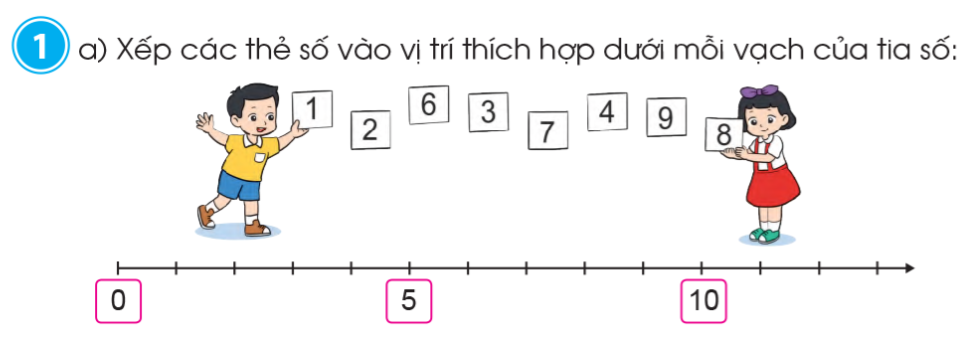 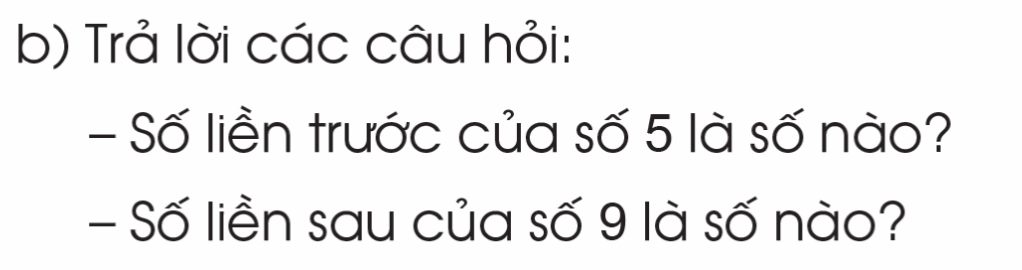 1
a. Xếp các thẻ số vào vị trí thích hợp dưới mỗi vạch của tia số:
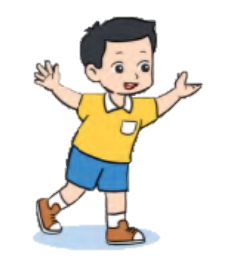 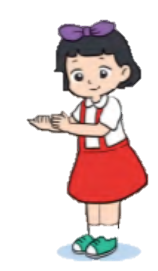 6
4
3
1
9
7
8
2
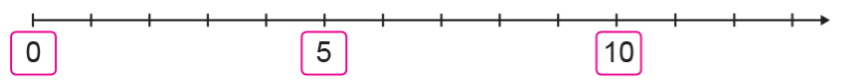 1
b, Trả lời câu hỏi:
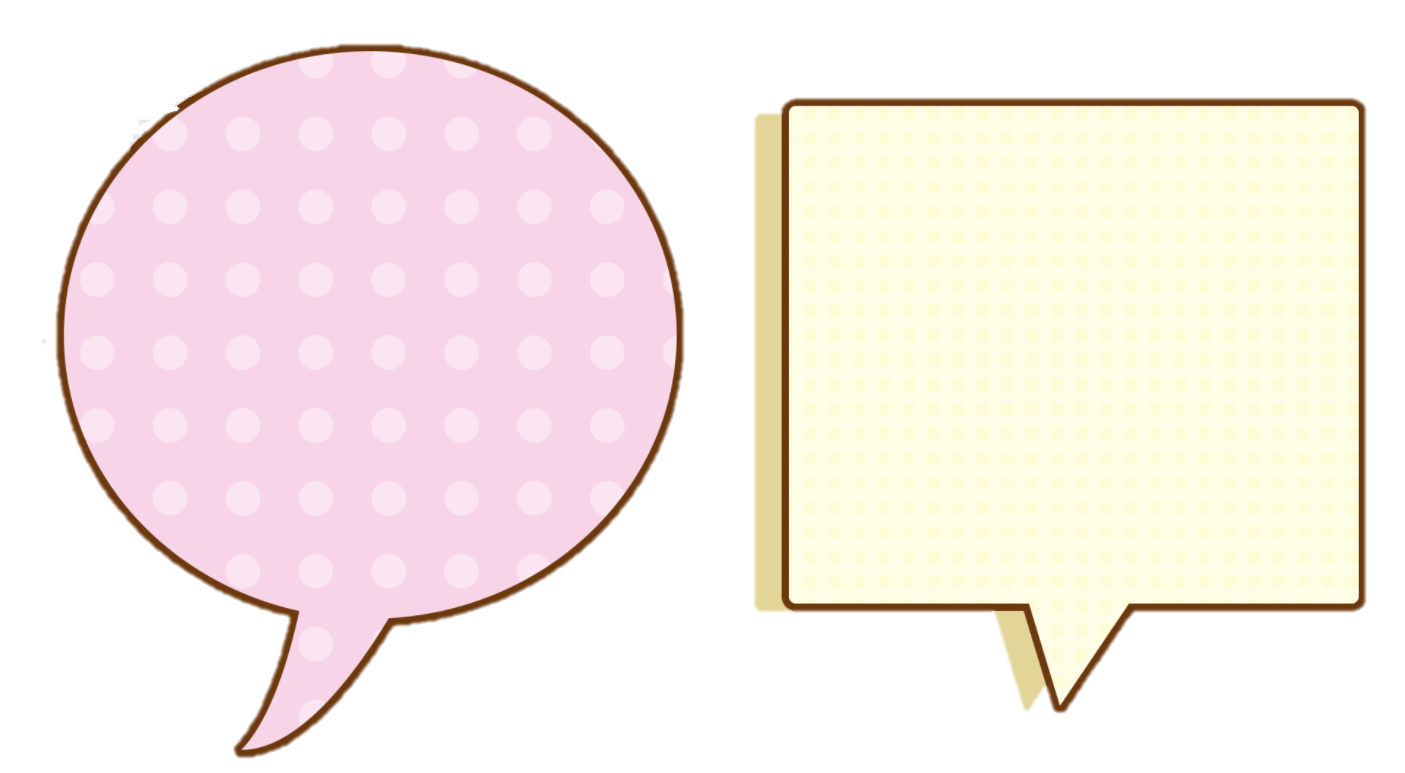 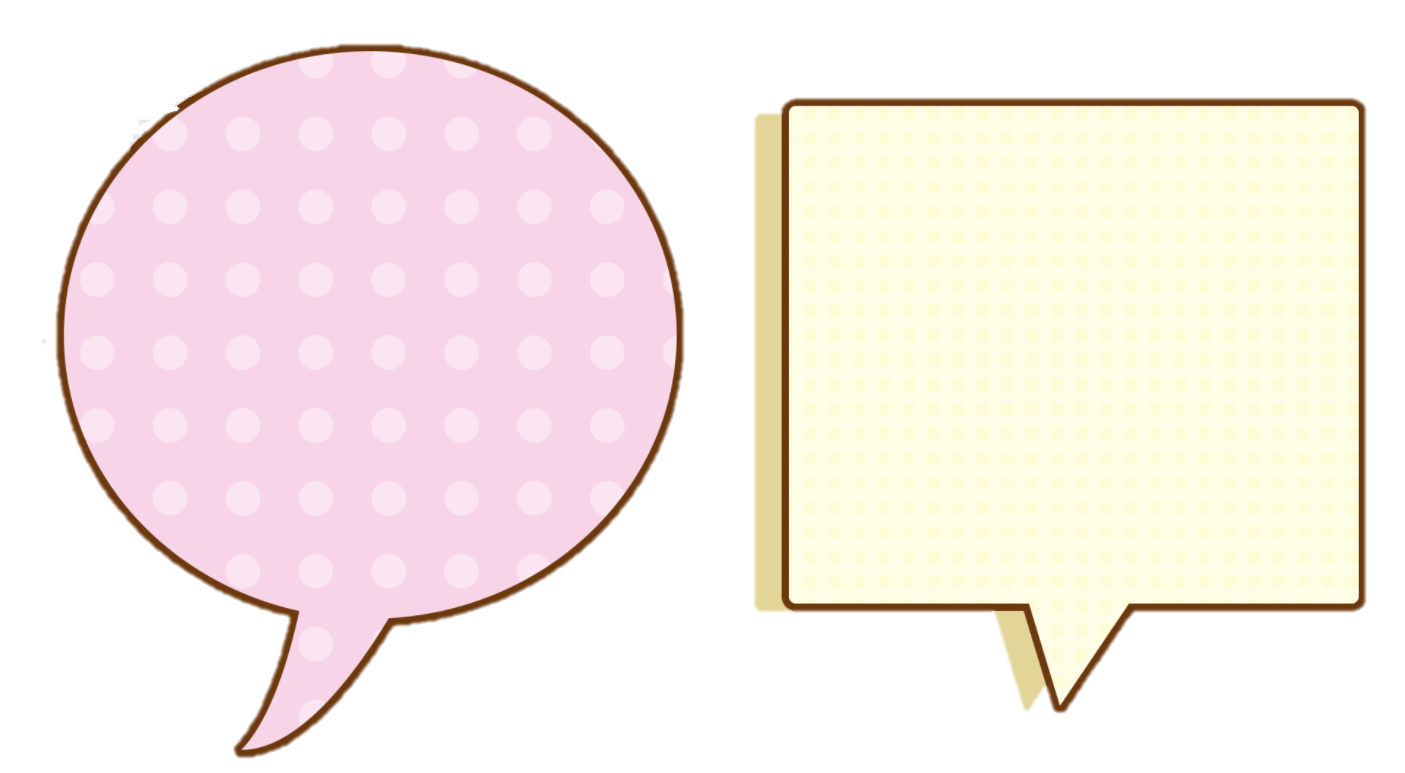 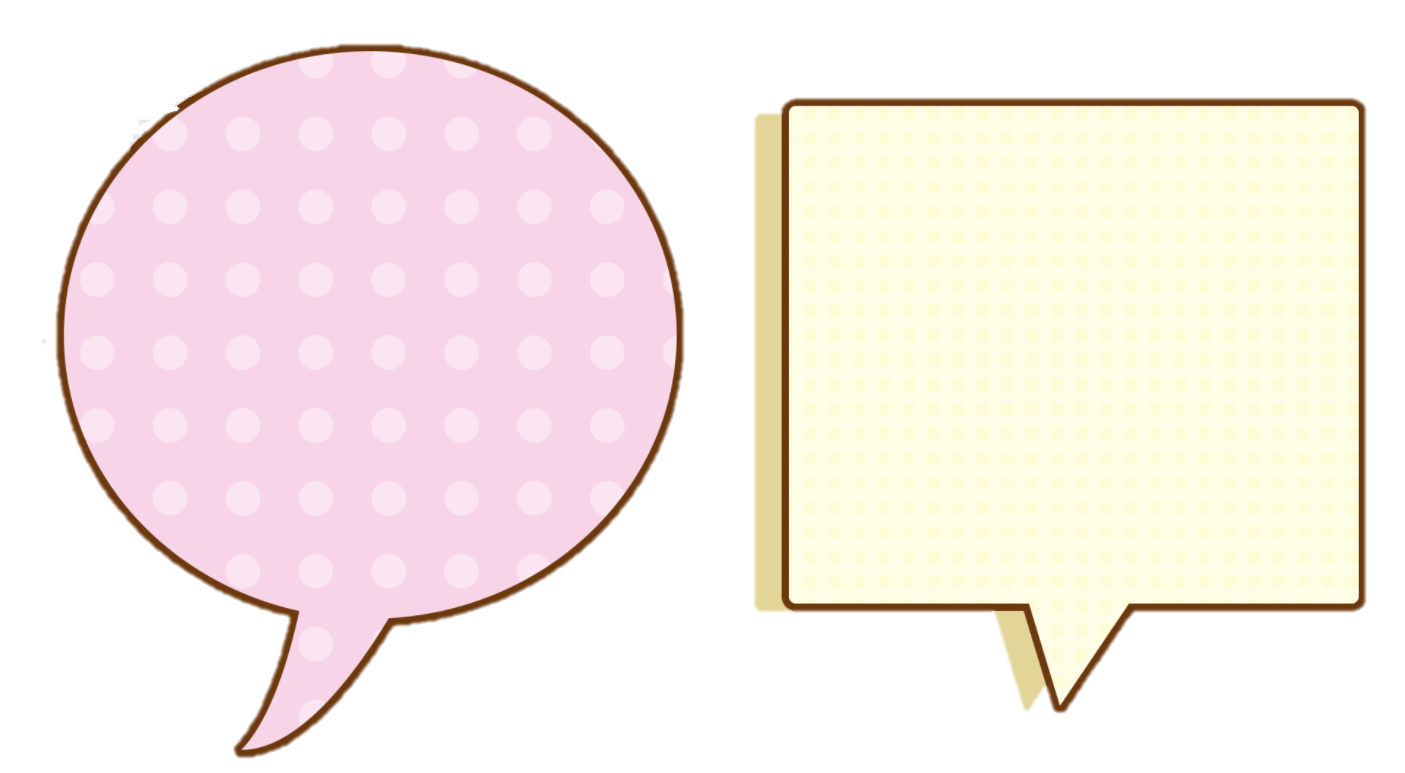 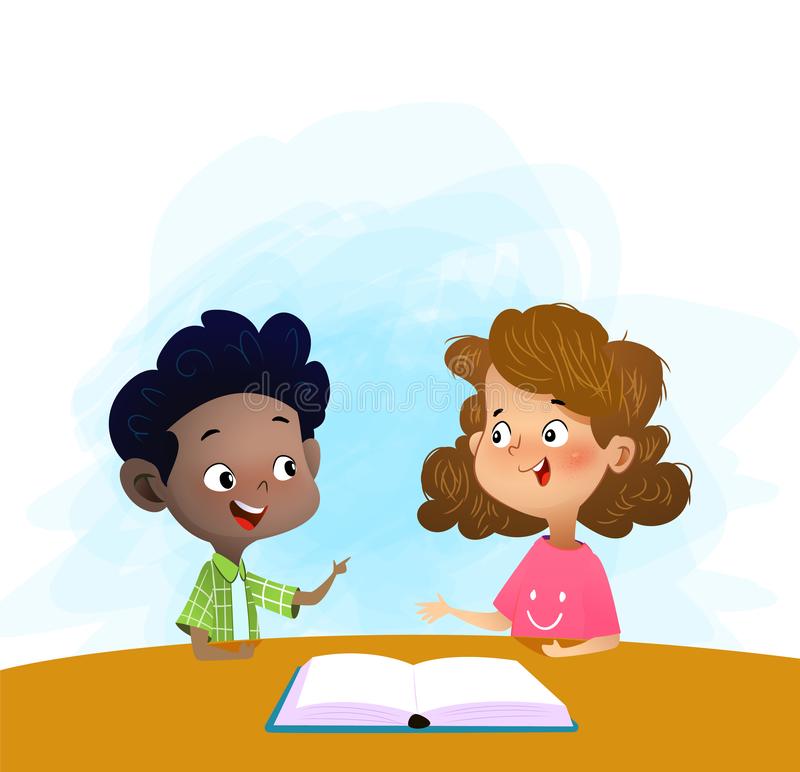 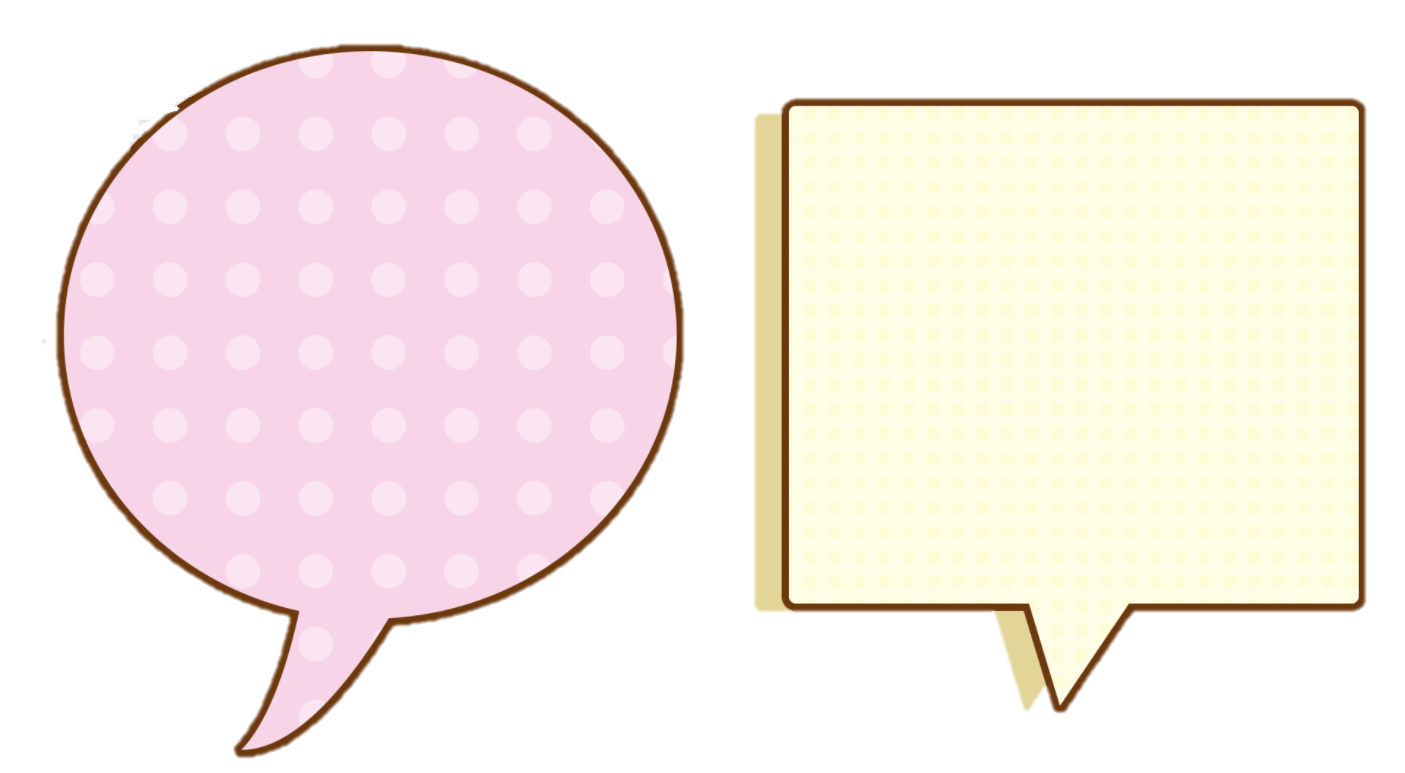 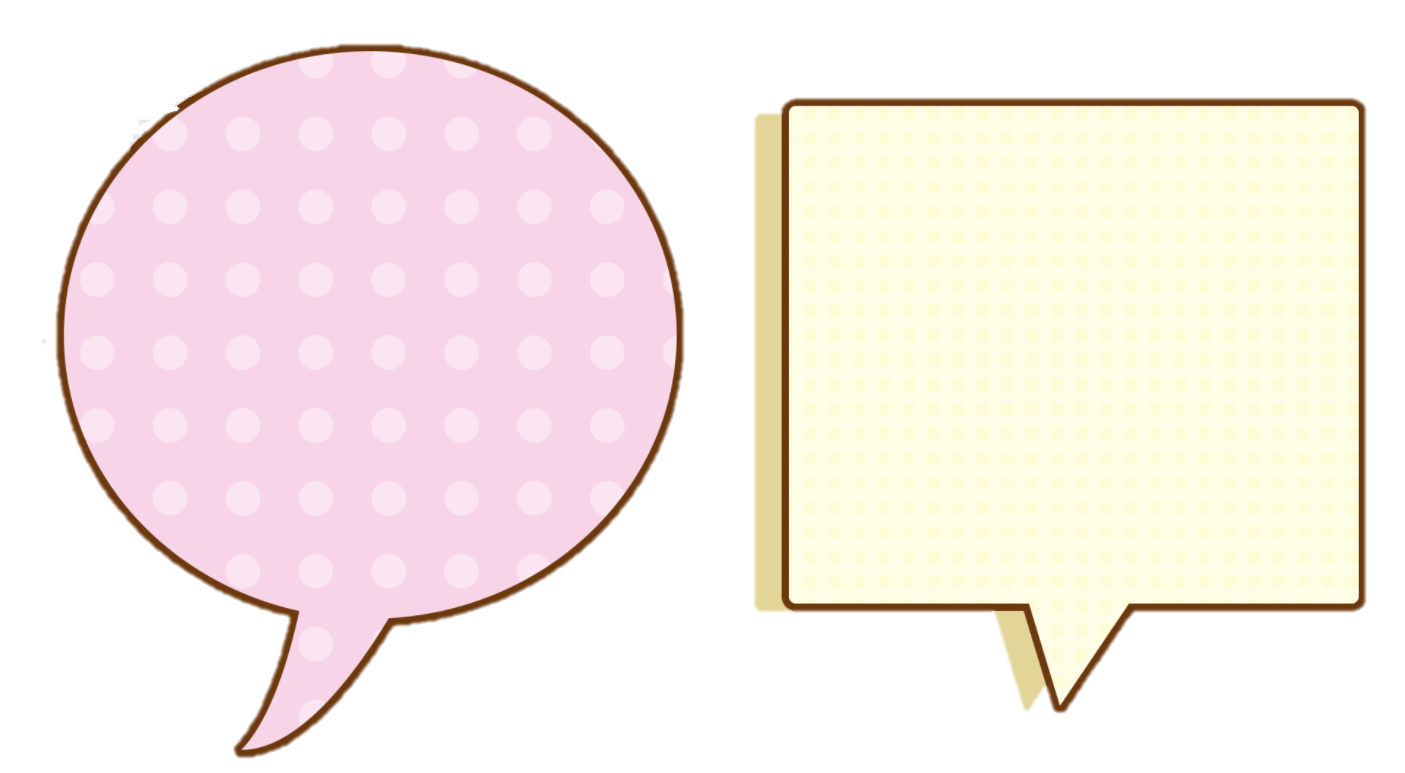 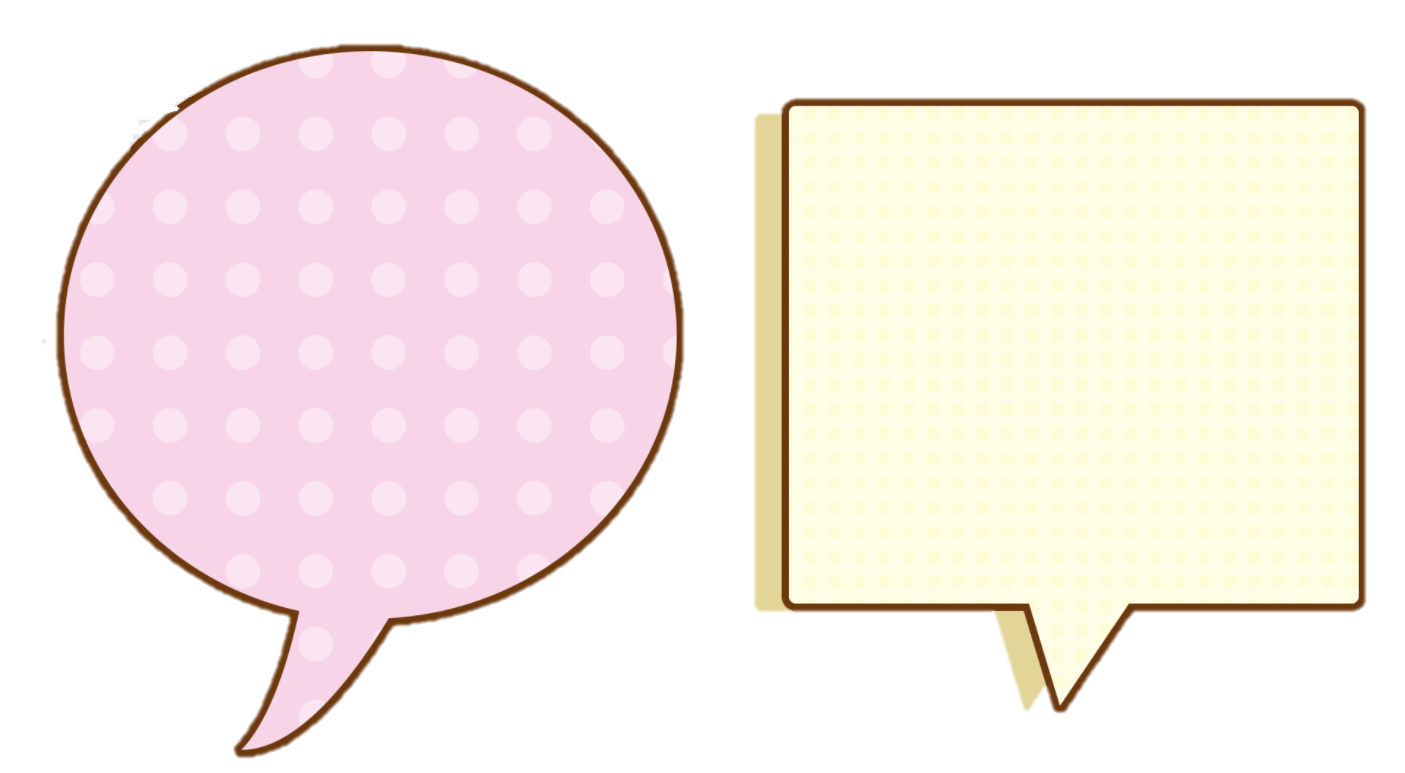 Số liền sau 
của số 9 là số nào?
Số liền sau 
của số … là số nào?
Số liền trước
 của số 5 là số nào?
Số liền trước
 của số … là số nào?
Là số 4
Là số 10
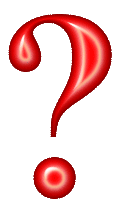 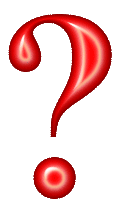 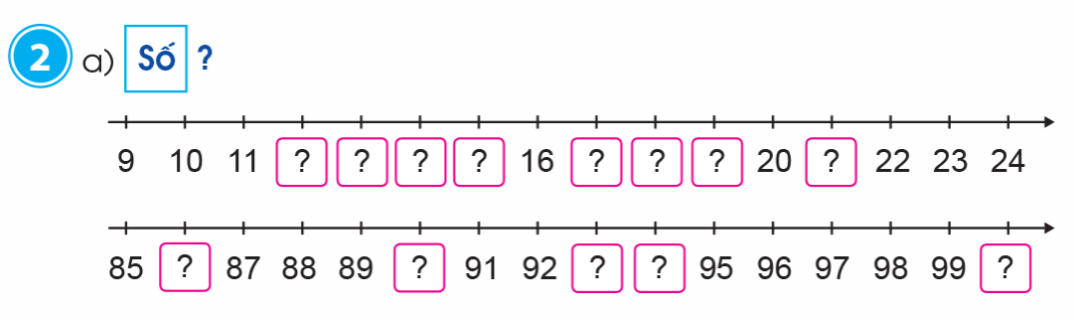 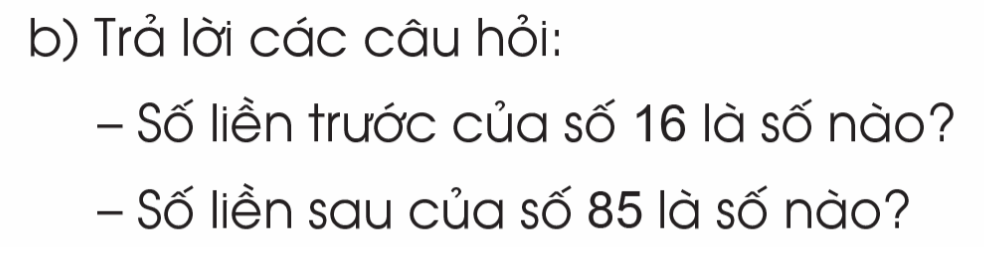 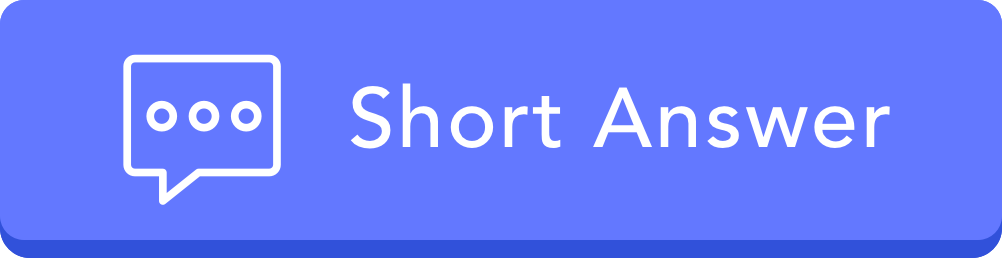 2
a. Số?
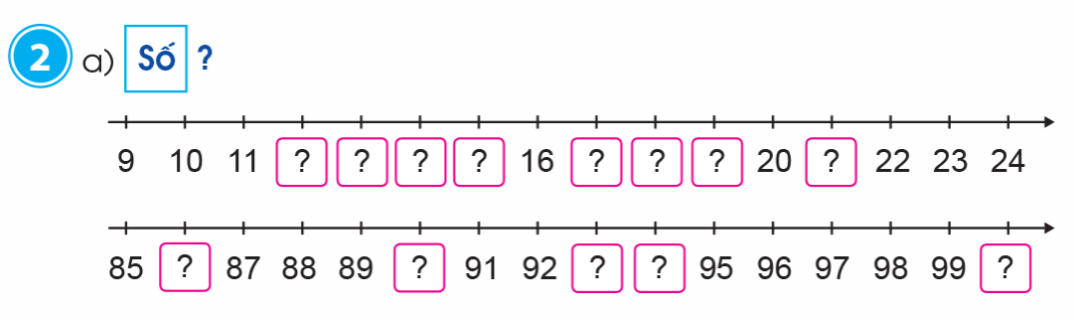 b. Trả lời câu hỏi:
- Số liền trước của số 16 là số nào?
100
12
13
14
15
17
18
19
21
86
90
93
94
15
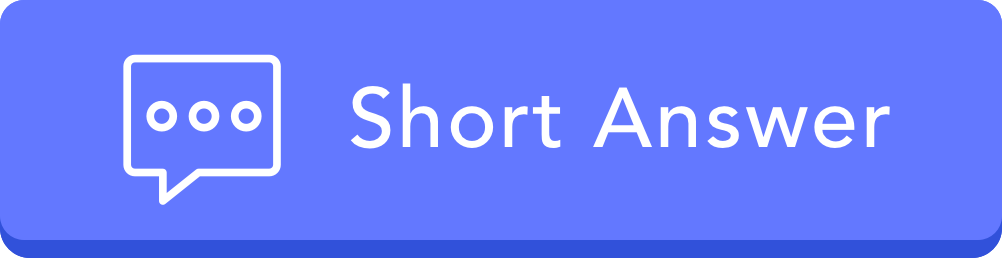 2
a. Số?
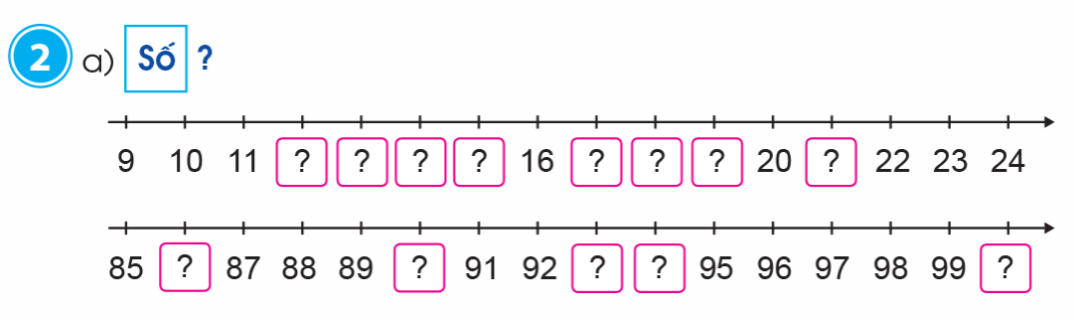 b. Trả lời câu hỏi:
- Số liền trước của số 16 là số nào?
100
12
13
14
15
17
18
19
21
86
90
93
94
86
- Số liền sau của số 85 là số nào?
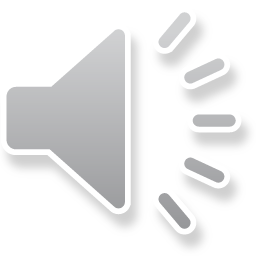 SÓC NÂU NHẶT HẠT DẺ
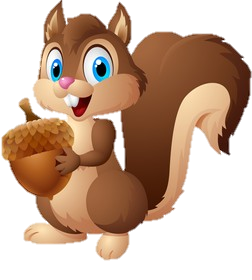 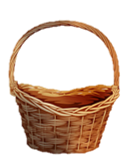 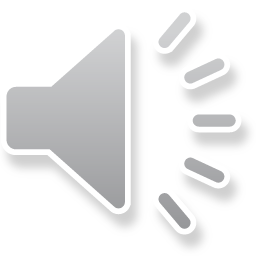 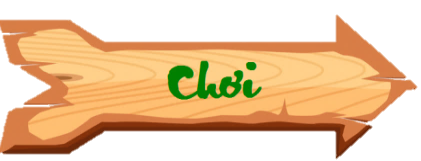 SÓC NÂU NHẶT HẠT DẺ
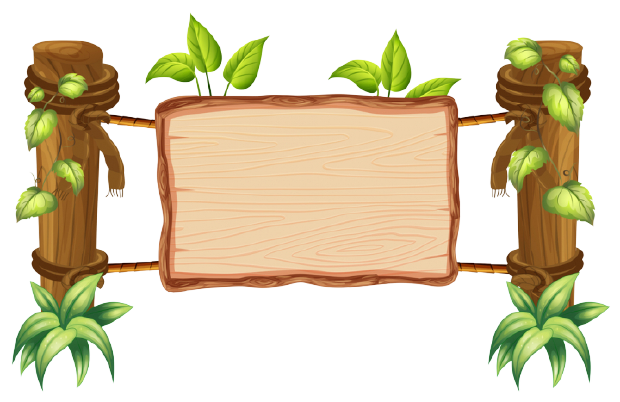 Chú Sóc nâu đang cố gắng nhặt những hạt dẻ để mang về tổ. Các em hãy giúp đỡ chú Sóc bằng cách trả lời đúng các câu hỏi nhé!
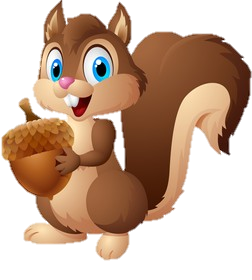 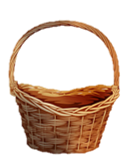 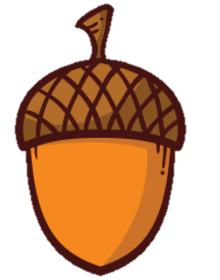 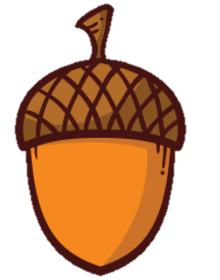 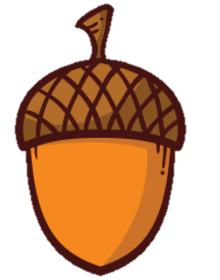 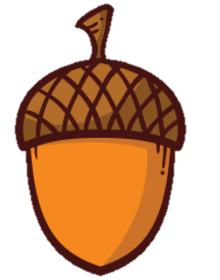 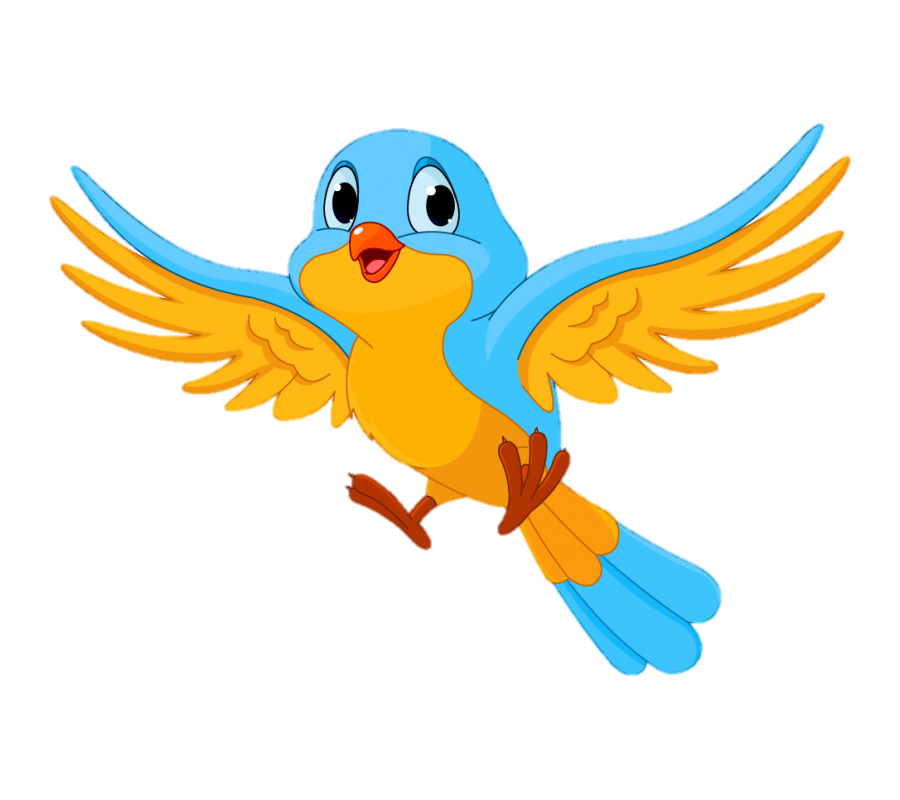 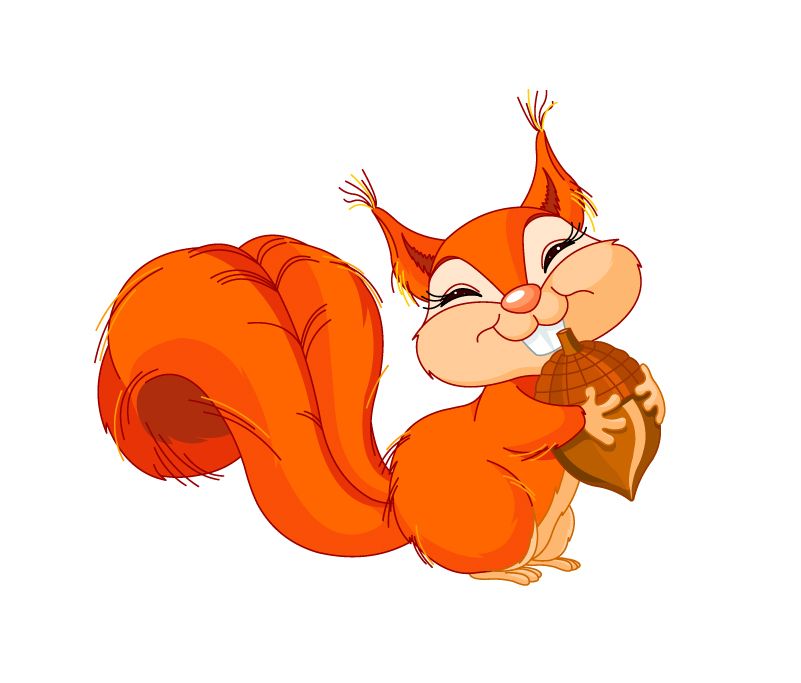 Số liền sau số 4 là số nào?
A. 3
B. 4
C. 5
D. 6
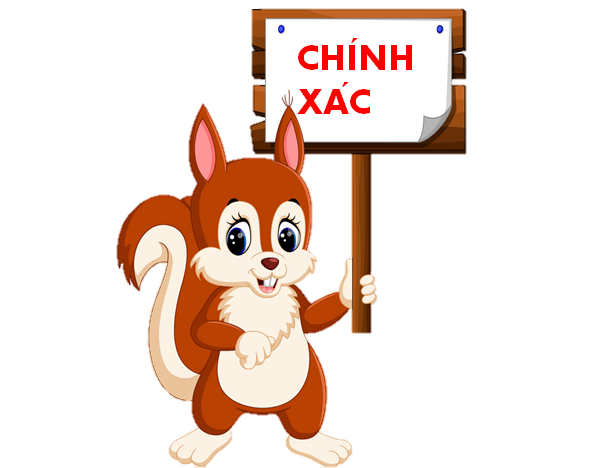 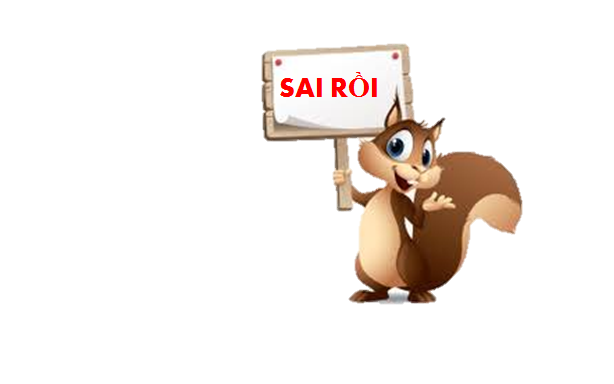 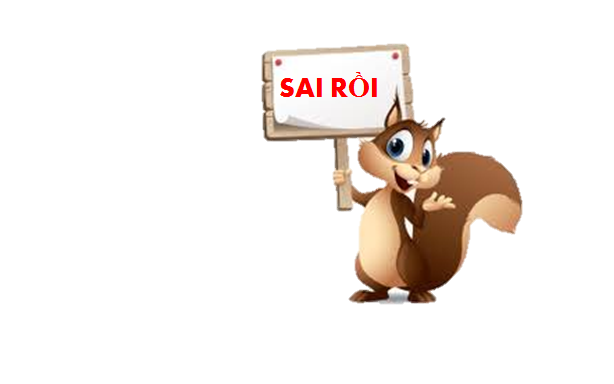 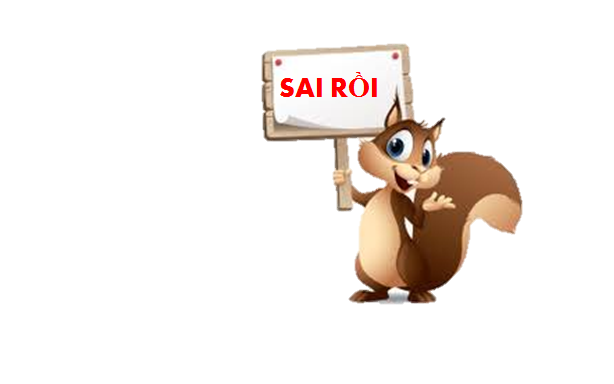 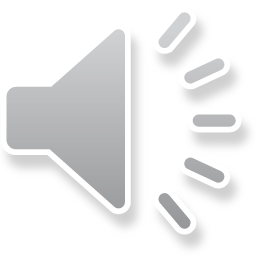 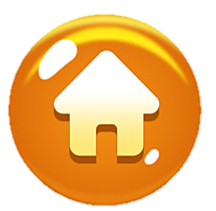 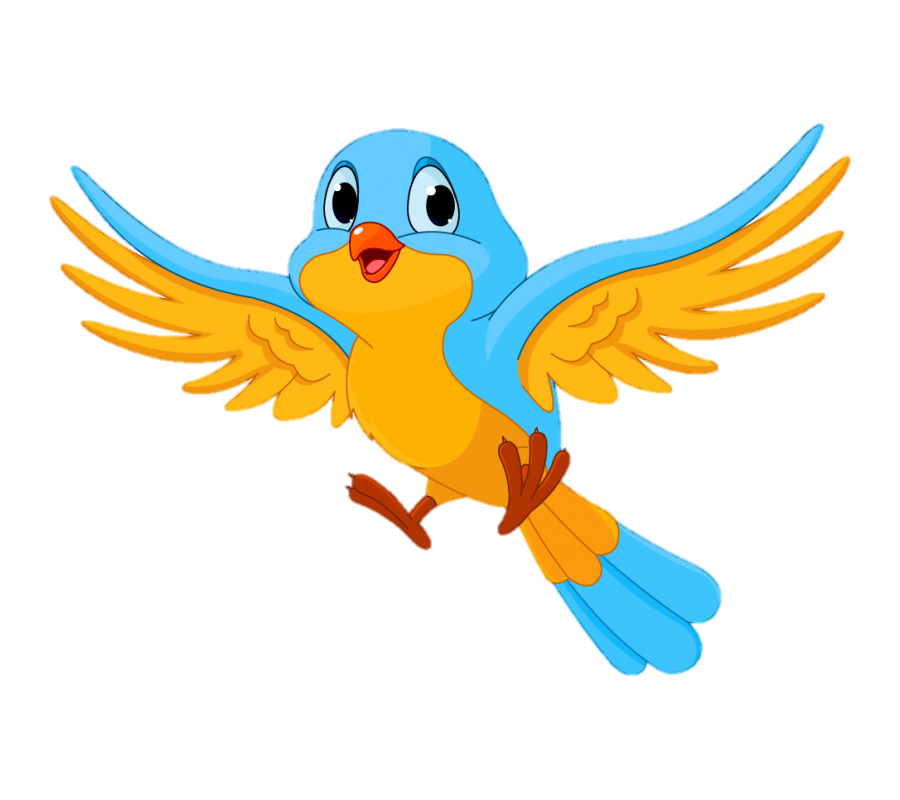 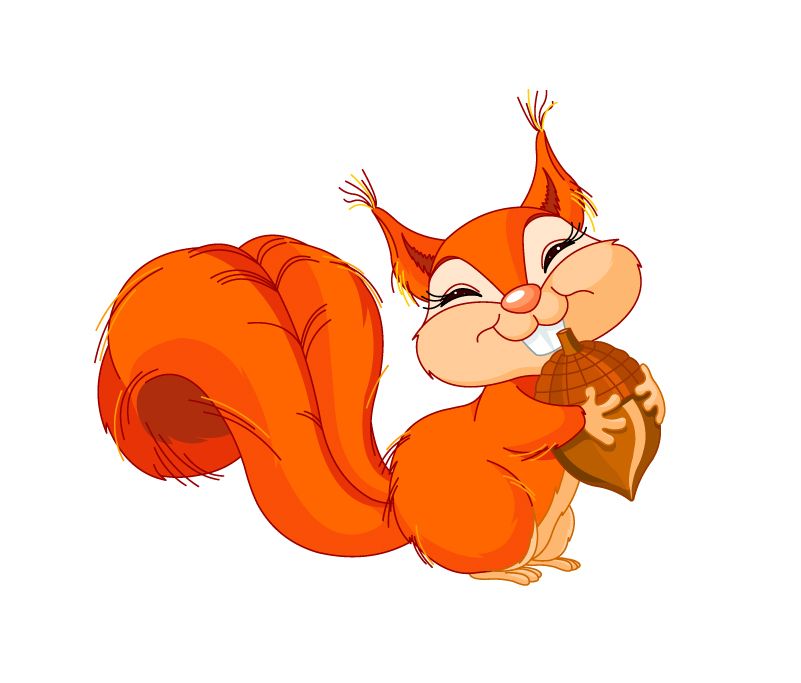 Số liền trước của số 39 là số nào?
A. 37
D. 40
B. 38
C. 39
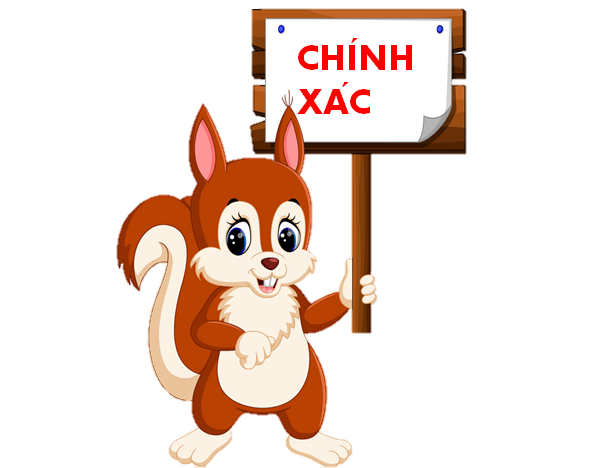 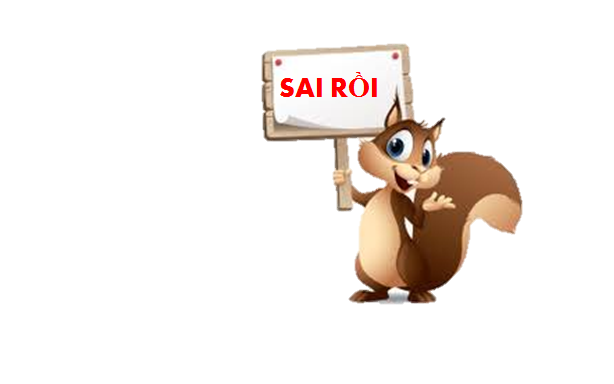 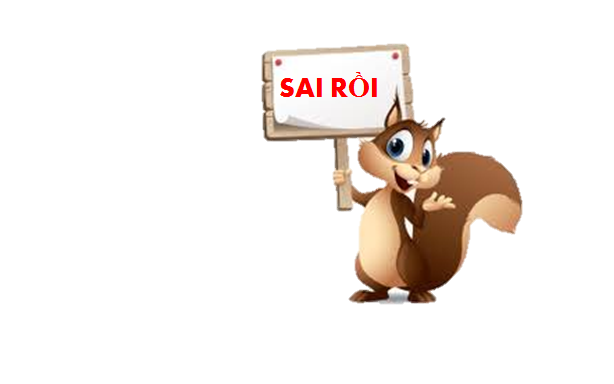 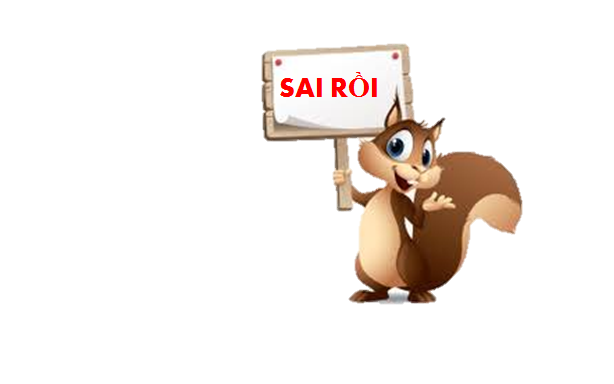 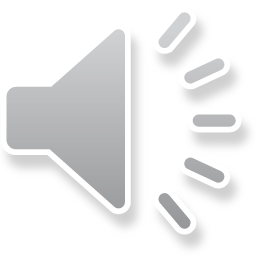 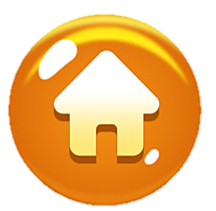 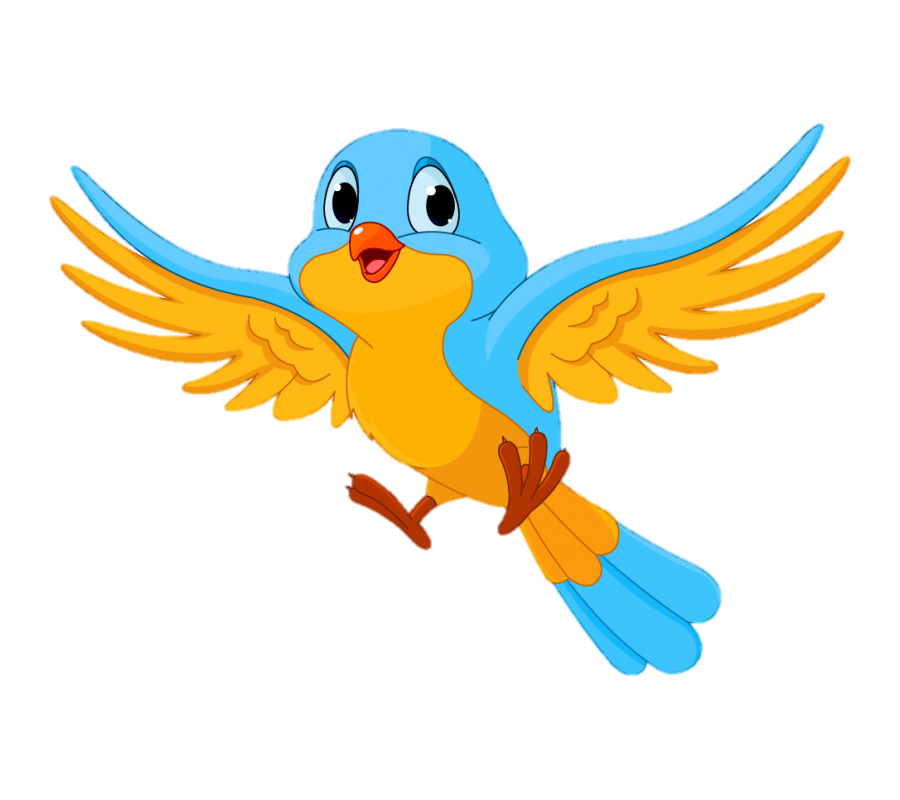 Số thích hợp điền vào ô trống là số nào?
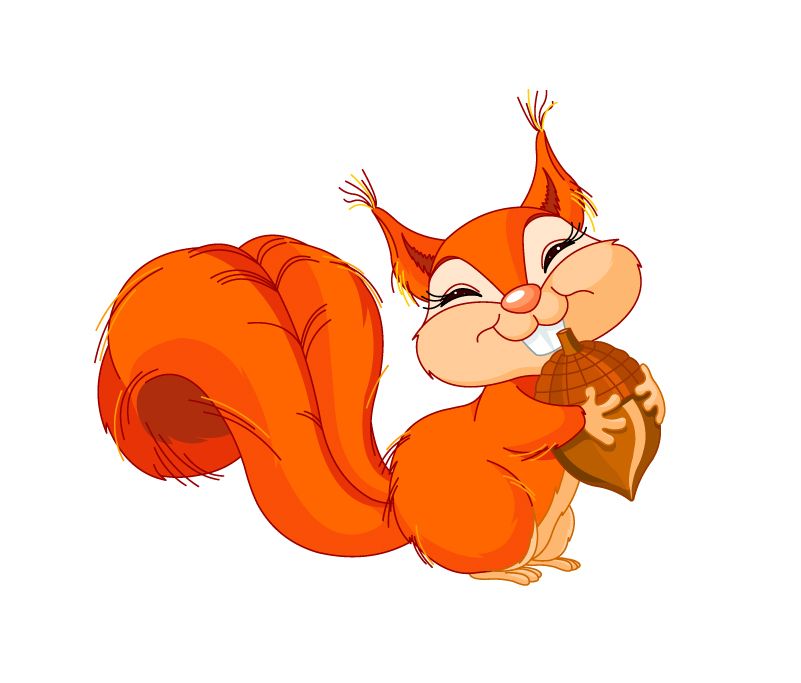 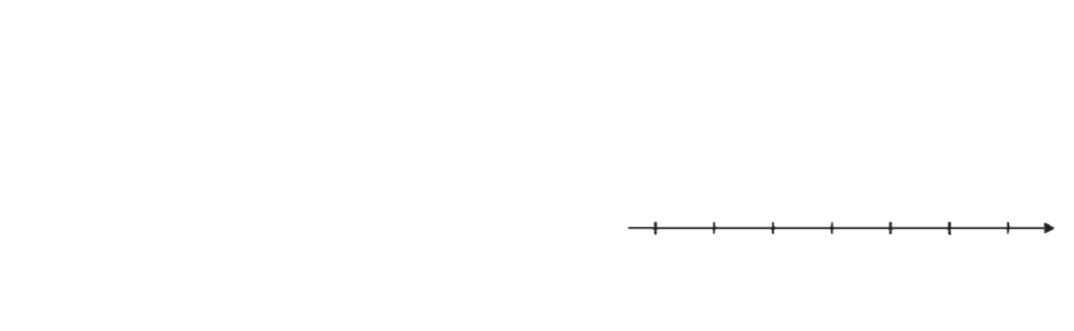 65     66     67     68     69              71
A. 70
C.71
D. 80
B. 60
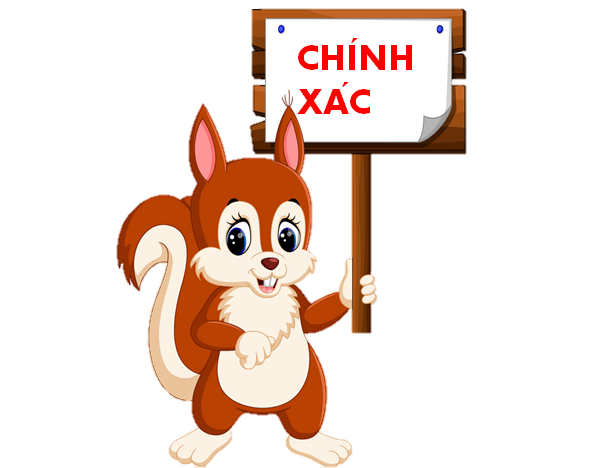 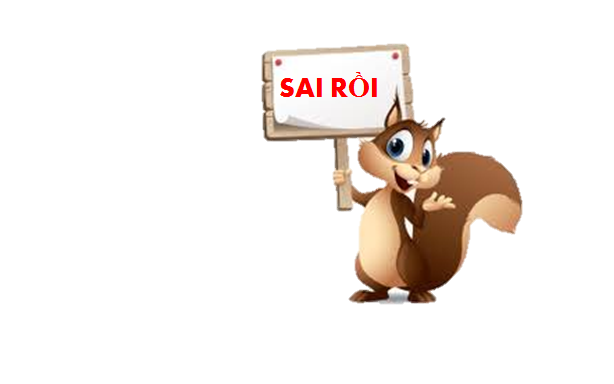 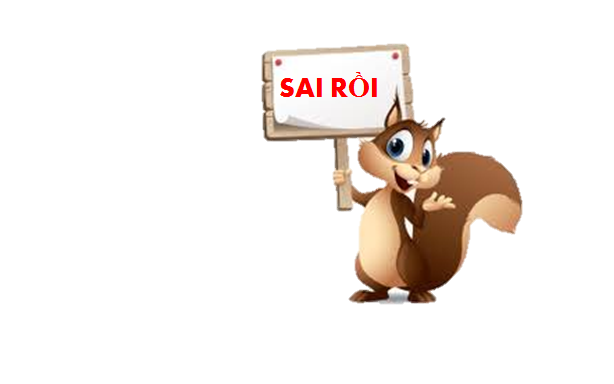 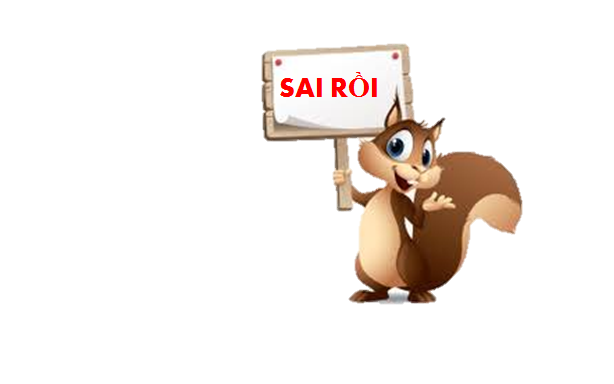 ?
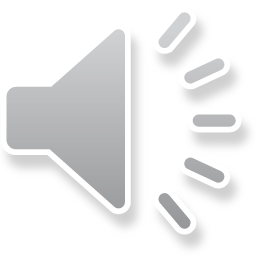 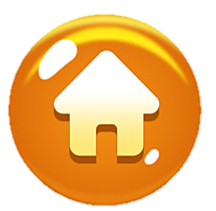 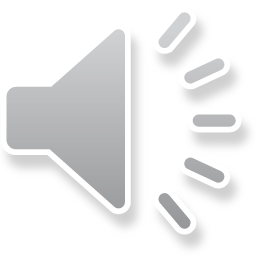 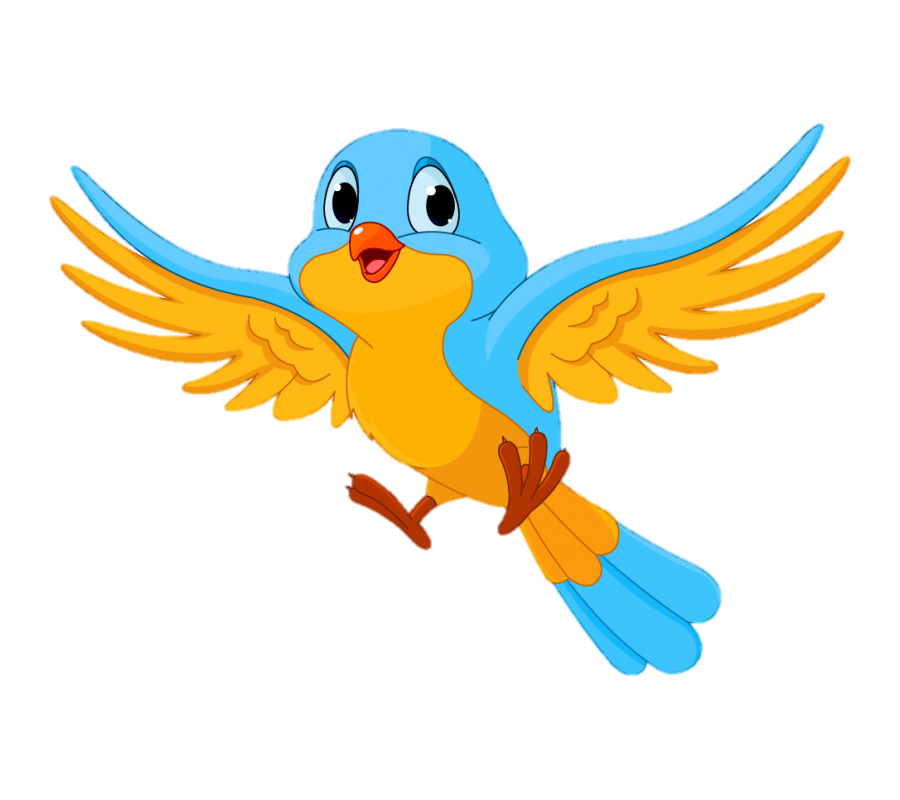 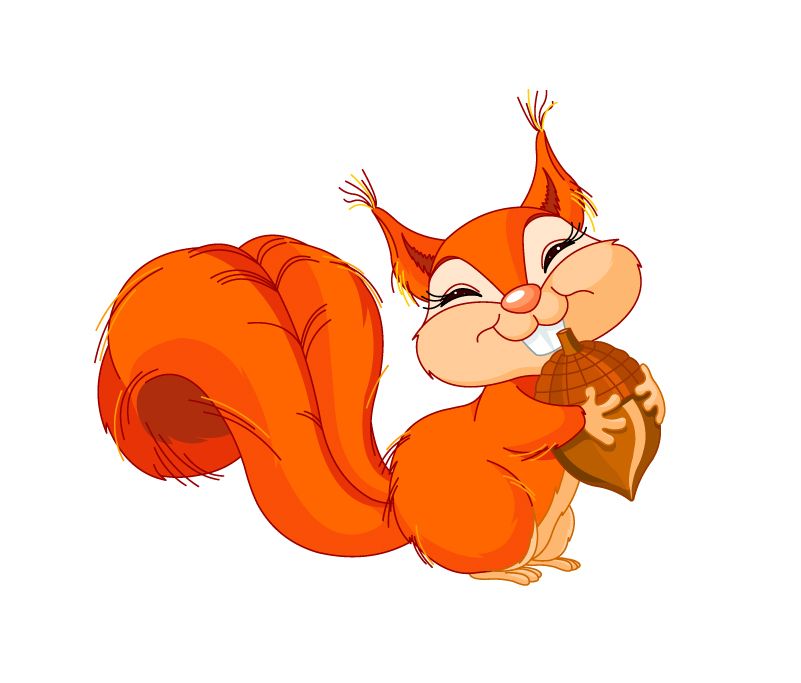 Số liền sau số tròn chục bé nhất có hai chữ số là số nào?
B. 9
B. 11
A. 10
C. 90
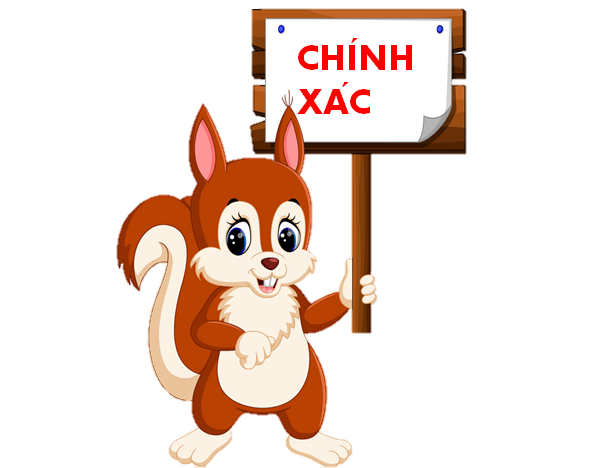 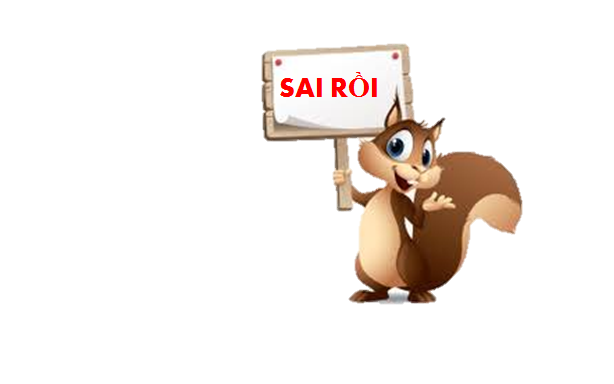 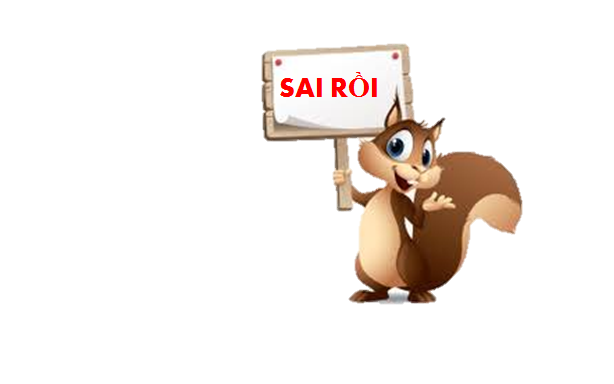 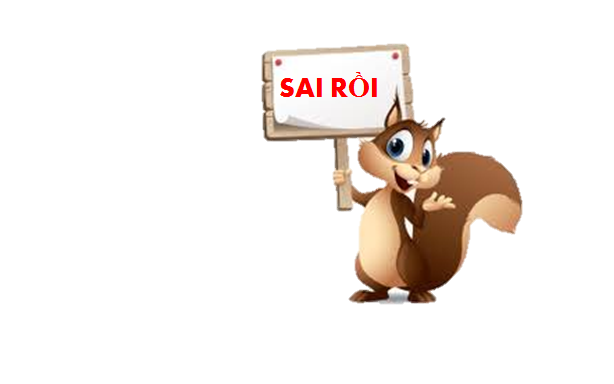 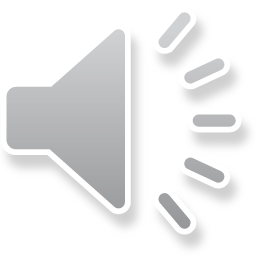 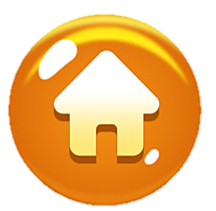 DẶN DÒ